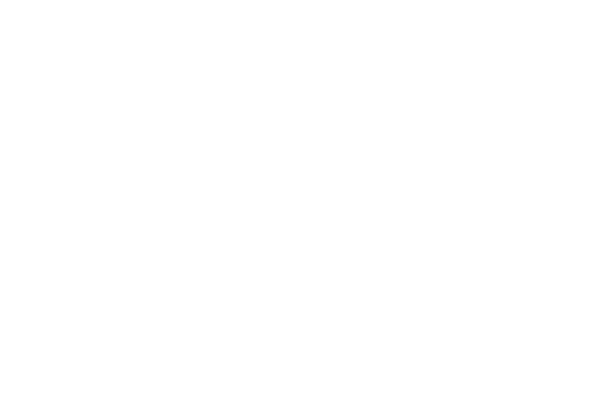 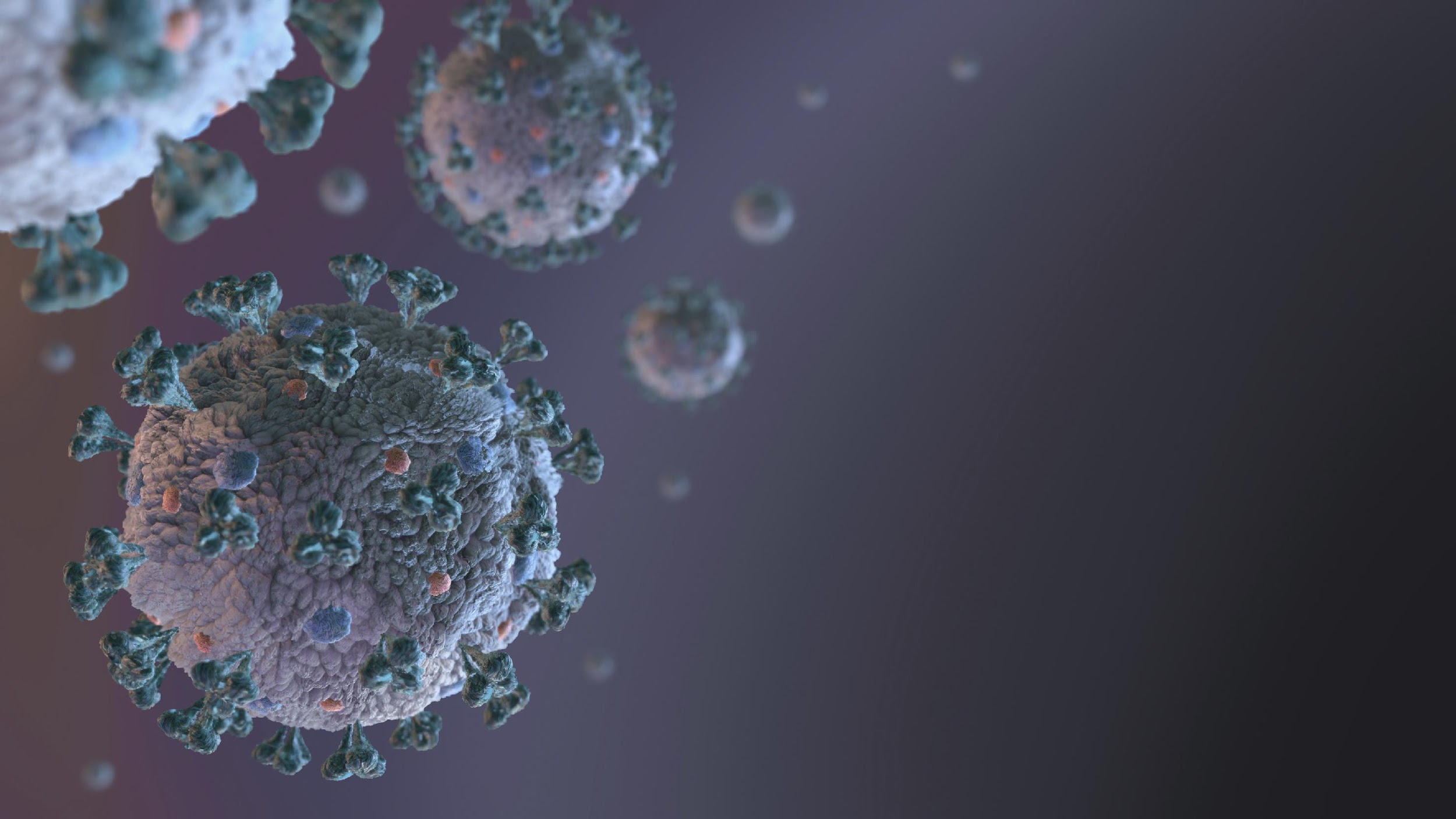 PROJEKT COVID – PODSUMOWANIE PROJEKTU NCBR
ADRIAN LEJMAN
W RAMACH REALIZACJI GRANTU NCBR
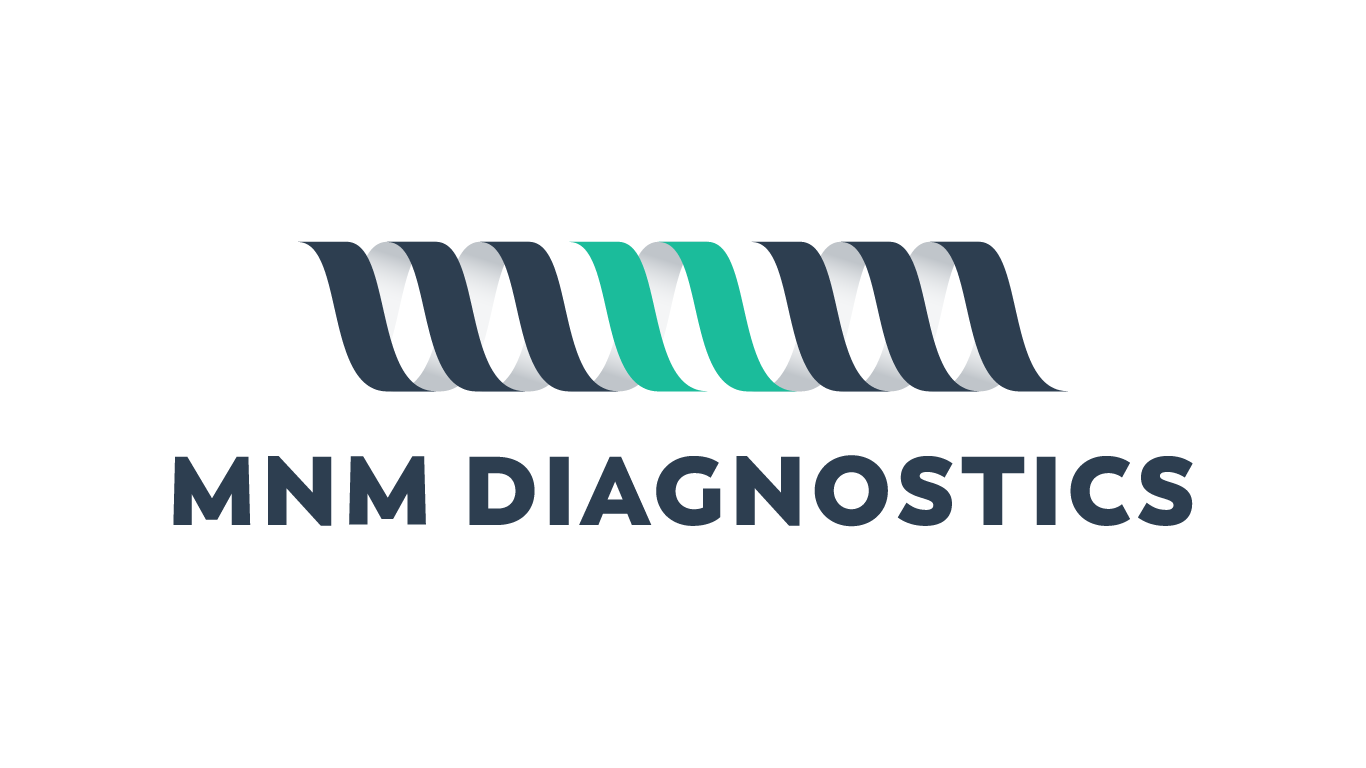 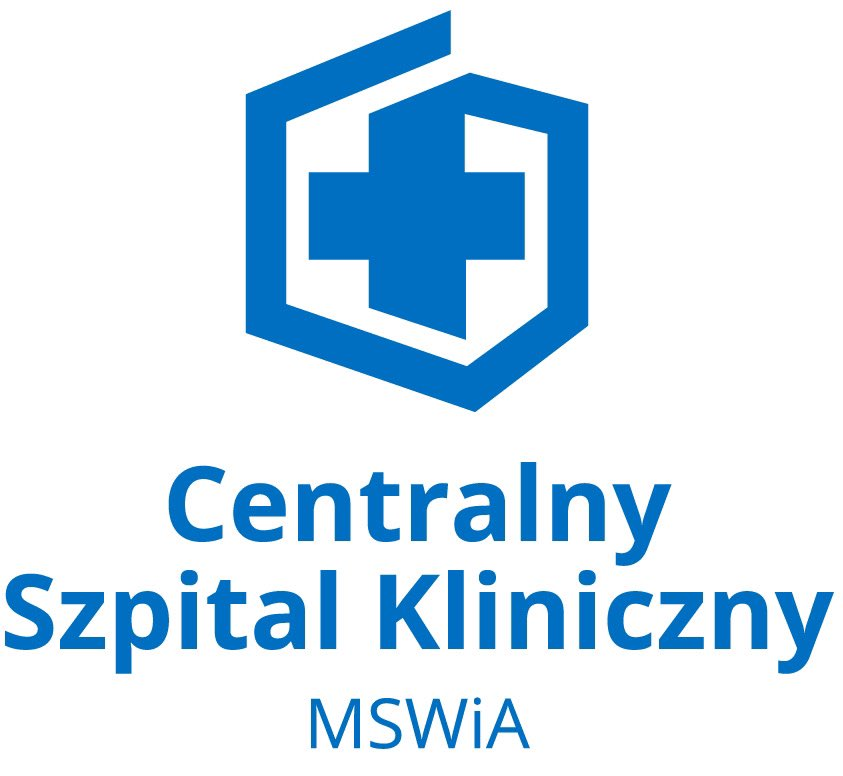 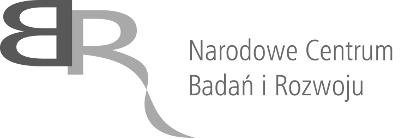 Liczba próbek w kolejnych etapach badania
PROJEKT COVID-19
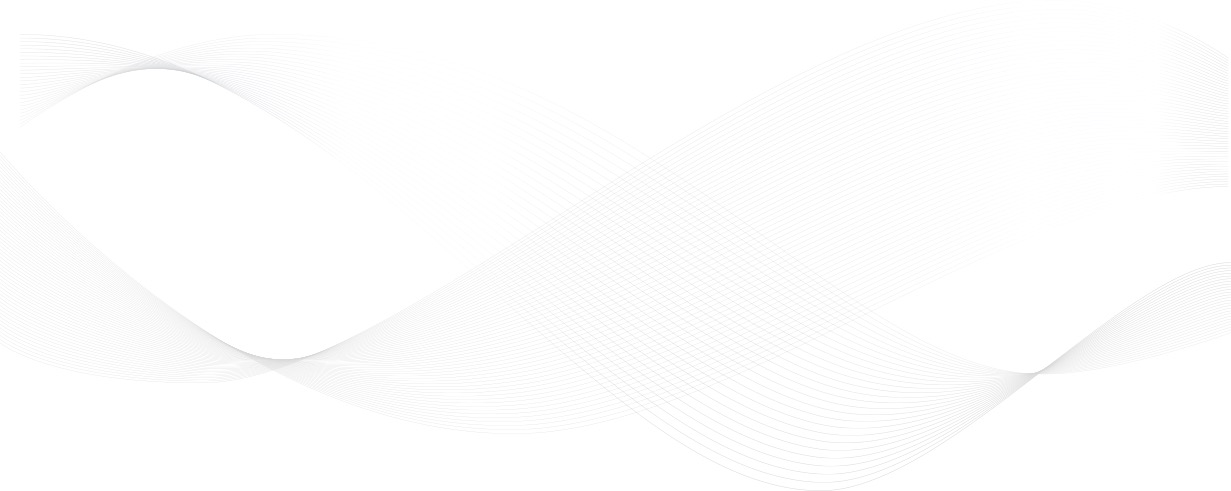 Podsumowanie listy próbek
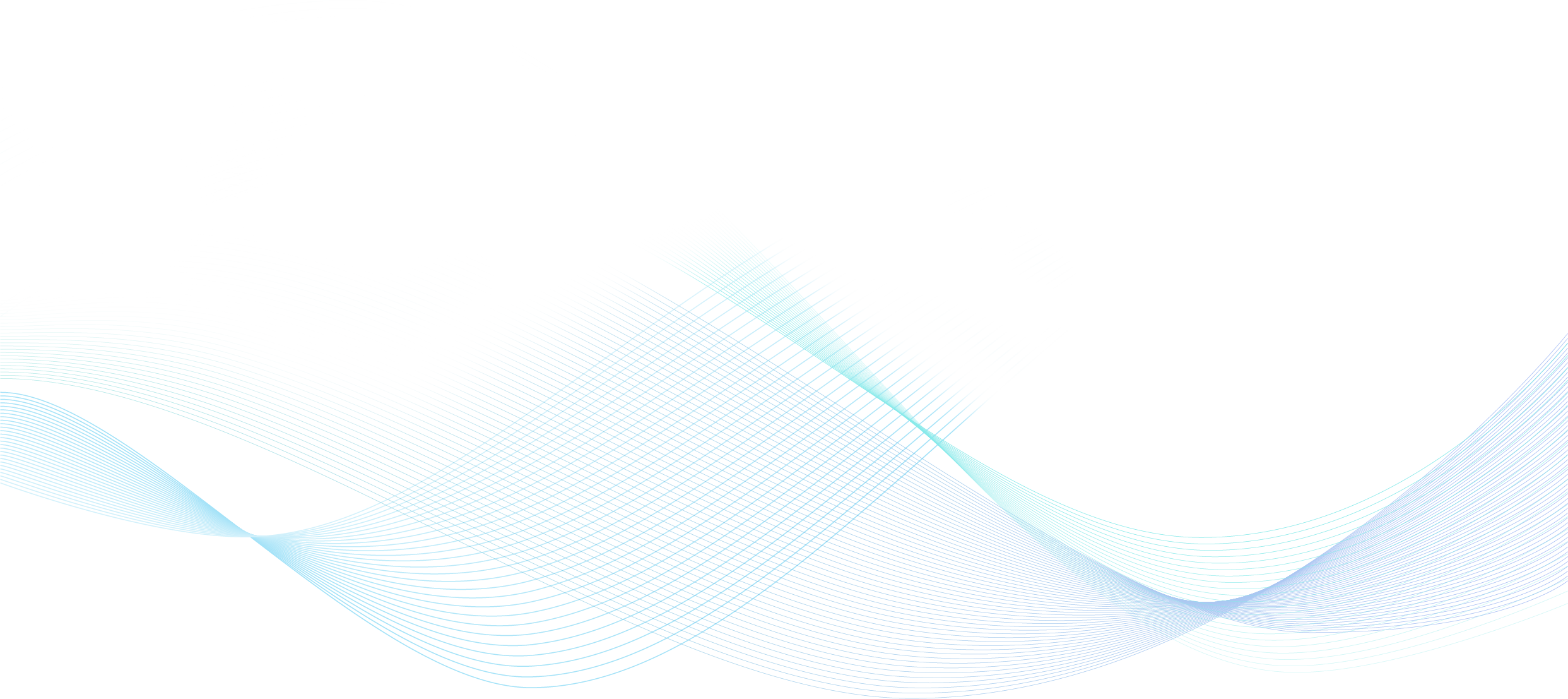 Uczestnicy projektu:
300 UCZESTNIKÓW - próbki pobrane od pacjentów Centralnego Szpitala MSWiA w Warszawie
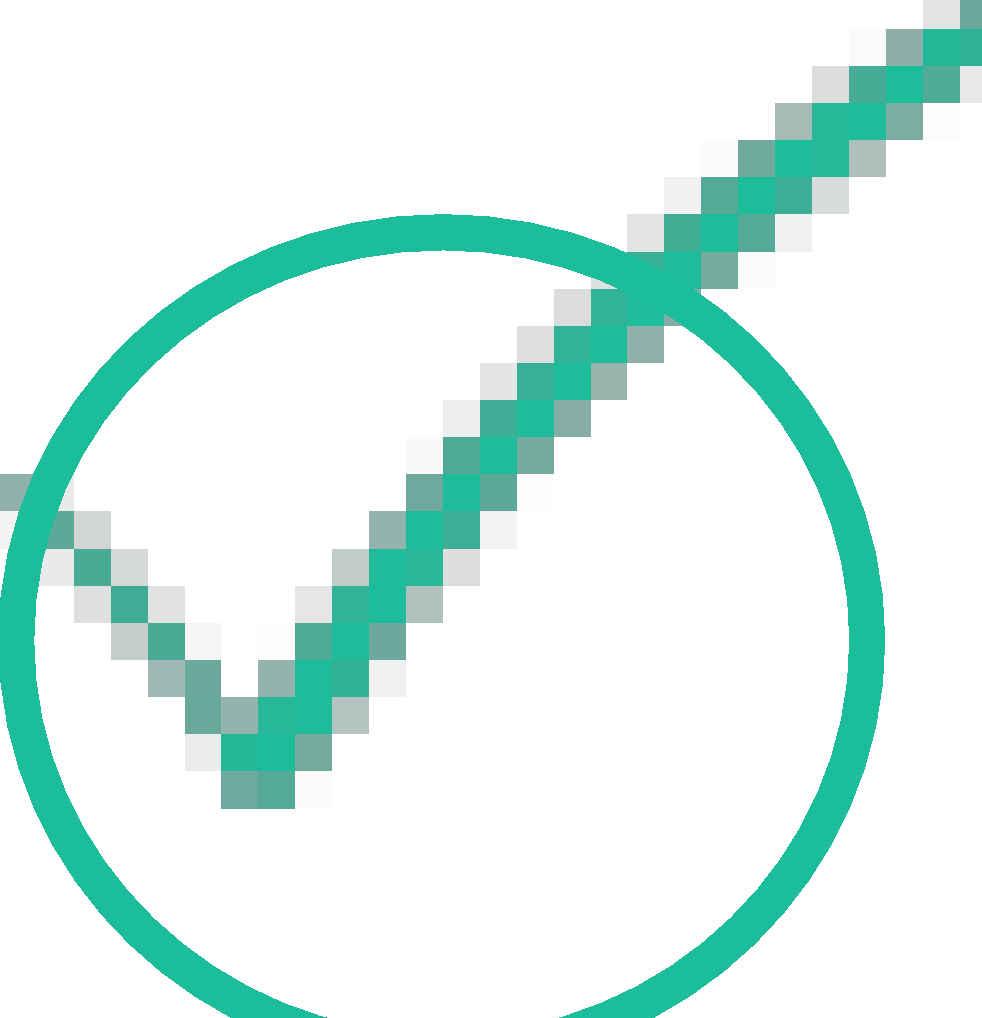 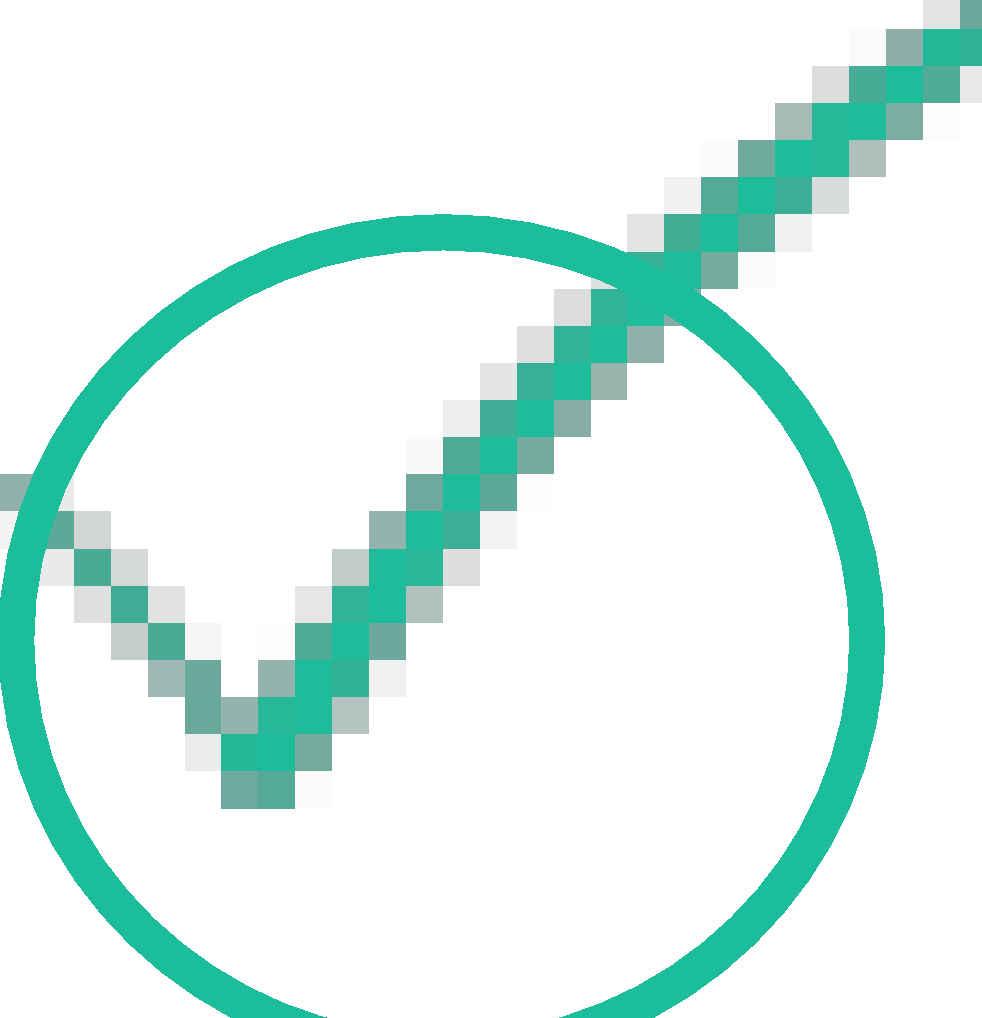 600 UCZESTNIKÓW - próbki pobrane od ochotników zgłaszających się do badania przez stronę internetową odporninacovid.pl:

127 rodzin spokrewnionych, w tym:
74 rodzin trio (rodzice + dziecko)
12 rodzin czteroosobowych (rodzice + 2 dzieci)
7 par rodzeństwa
34 rodziny składające się z jednego rodzica i dziecka
małżeństwa i pary, w których mimo wspólnej kwarantanny jedna osoba chorowała, a druga nie miała żadnych objawów
100 UCZESTNIKÓW - próbki pobrane od grupy ochotników, którzy stanowili grupę referencyjną
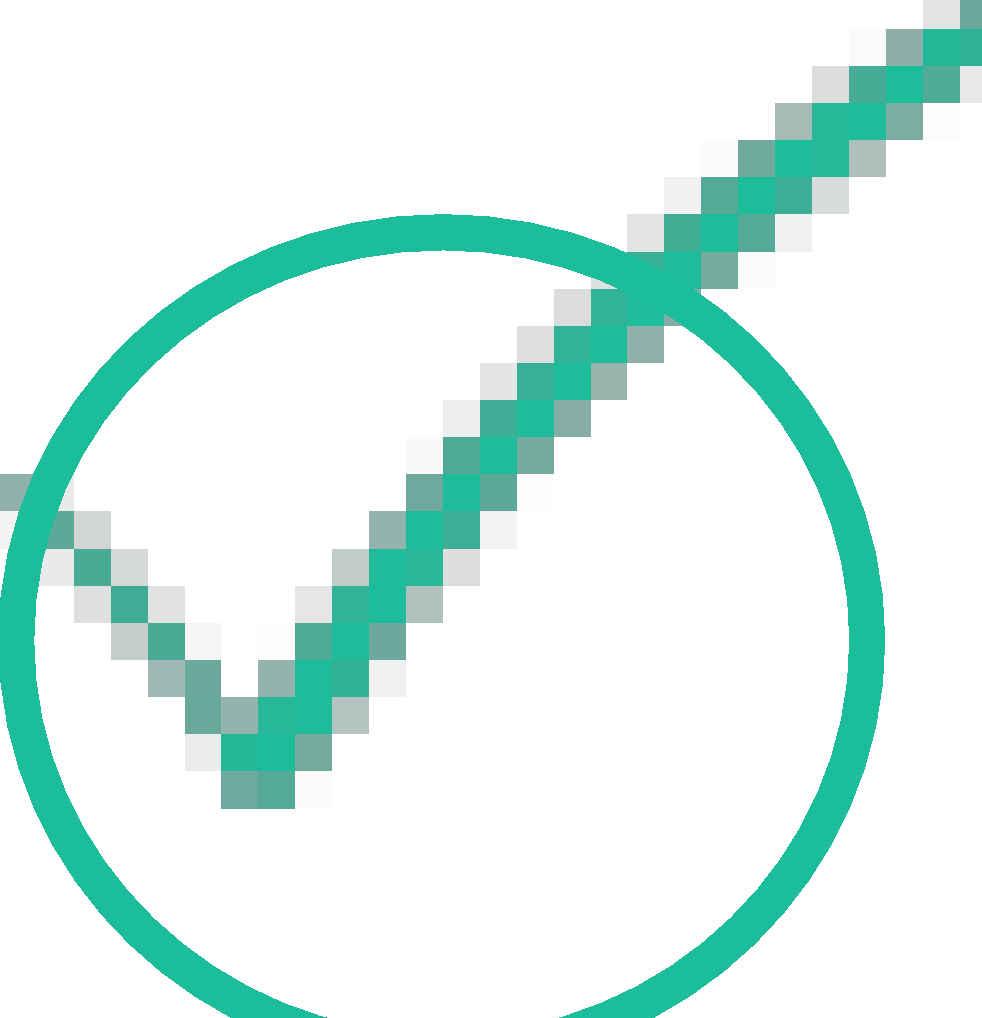 Podsumowanie rekrutacji on-line
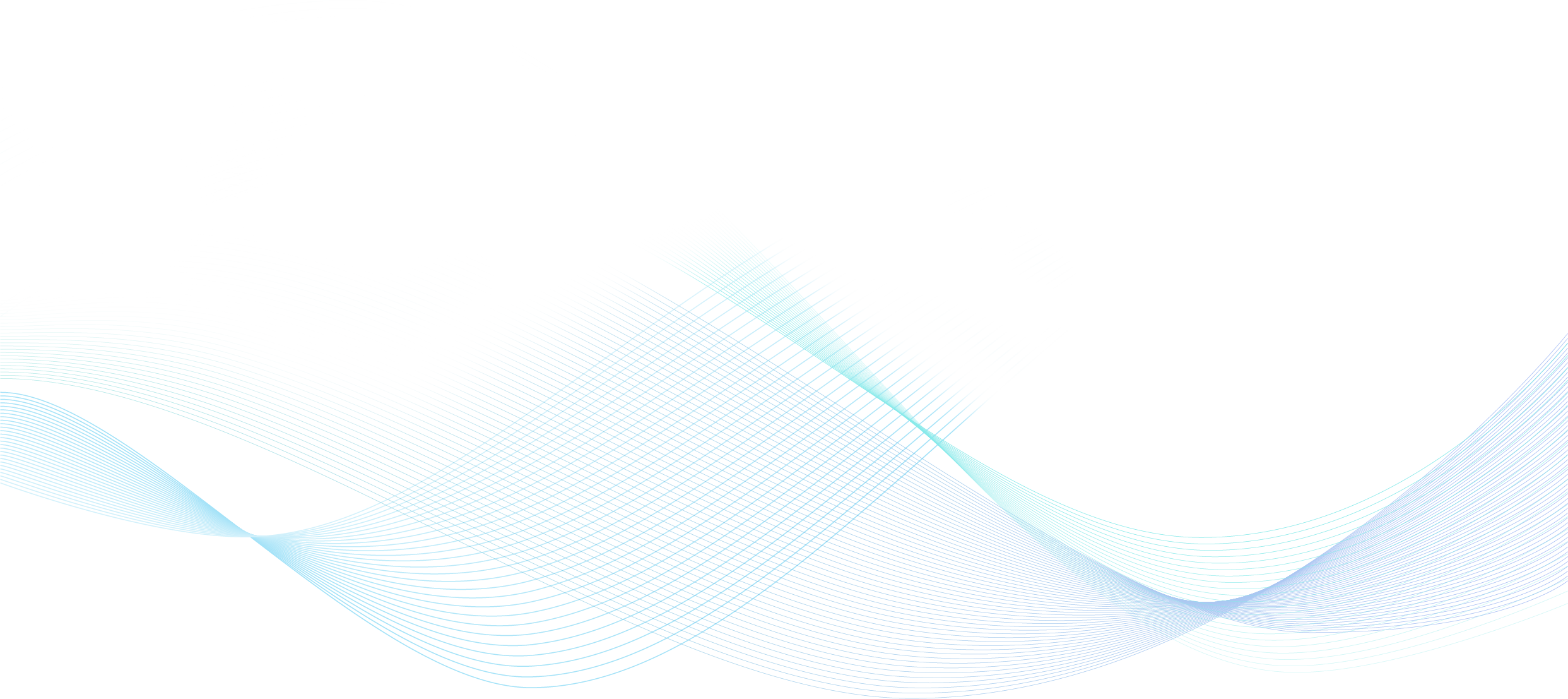 Garść statystyk dotyczących rekrutacji przez stronę odporninacovid.pl:
Do udziału w projekcie zgłosiło się łącznie 970 osób. 

Pobrano materiał od 380 osób, które uważały się za osoby oporne oraz od 327 osób, które chorowały w sposób objawowy (z potwierdzonym zakażeniem - pozytywnym wynikiem testu qPCR). 

Z 380 osób, które nie miały żadnych objawów, u 40 osób stwierdzono obecność przeciwciał anty-SARS-CoV-2 w klasie IgG. Osoby te nie zostały włączone do badania (nie zsekwencjonowano genomu tych osób). Stanowili oni 10,5% osób, które zgłosiły się do badania, ponieważ uważały się za oporne.
Podsumowanie projektu
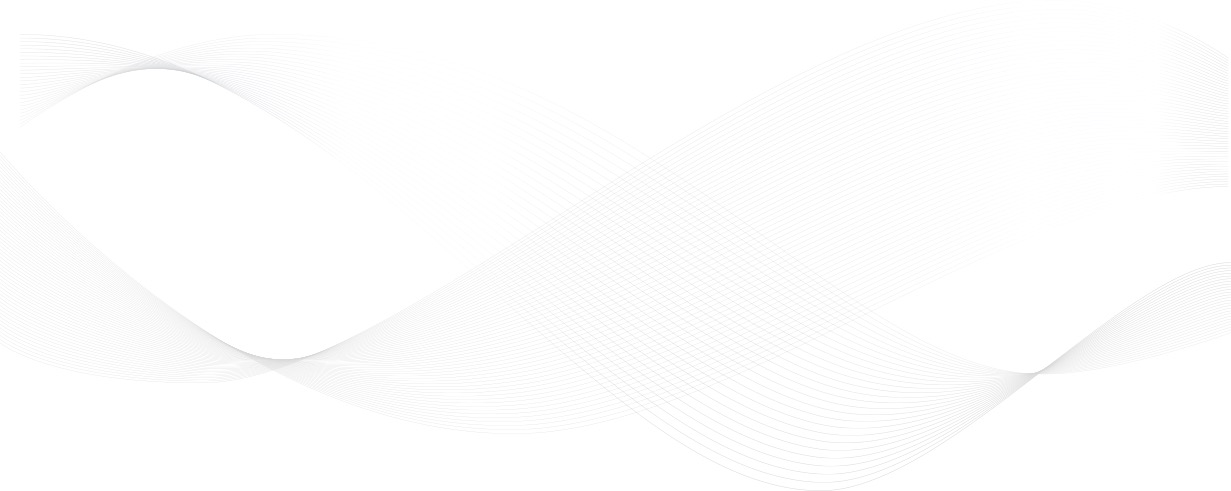 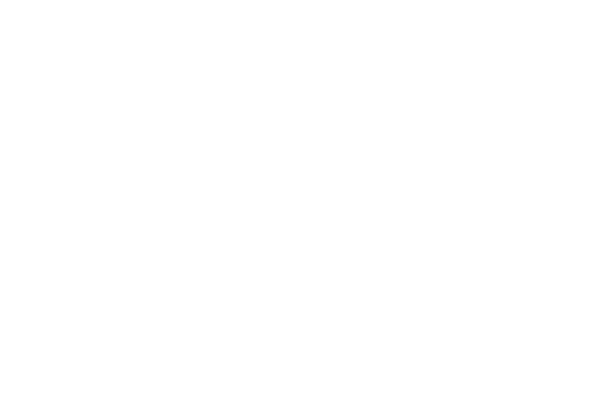 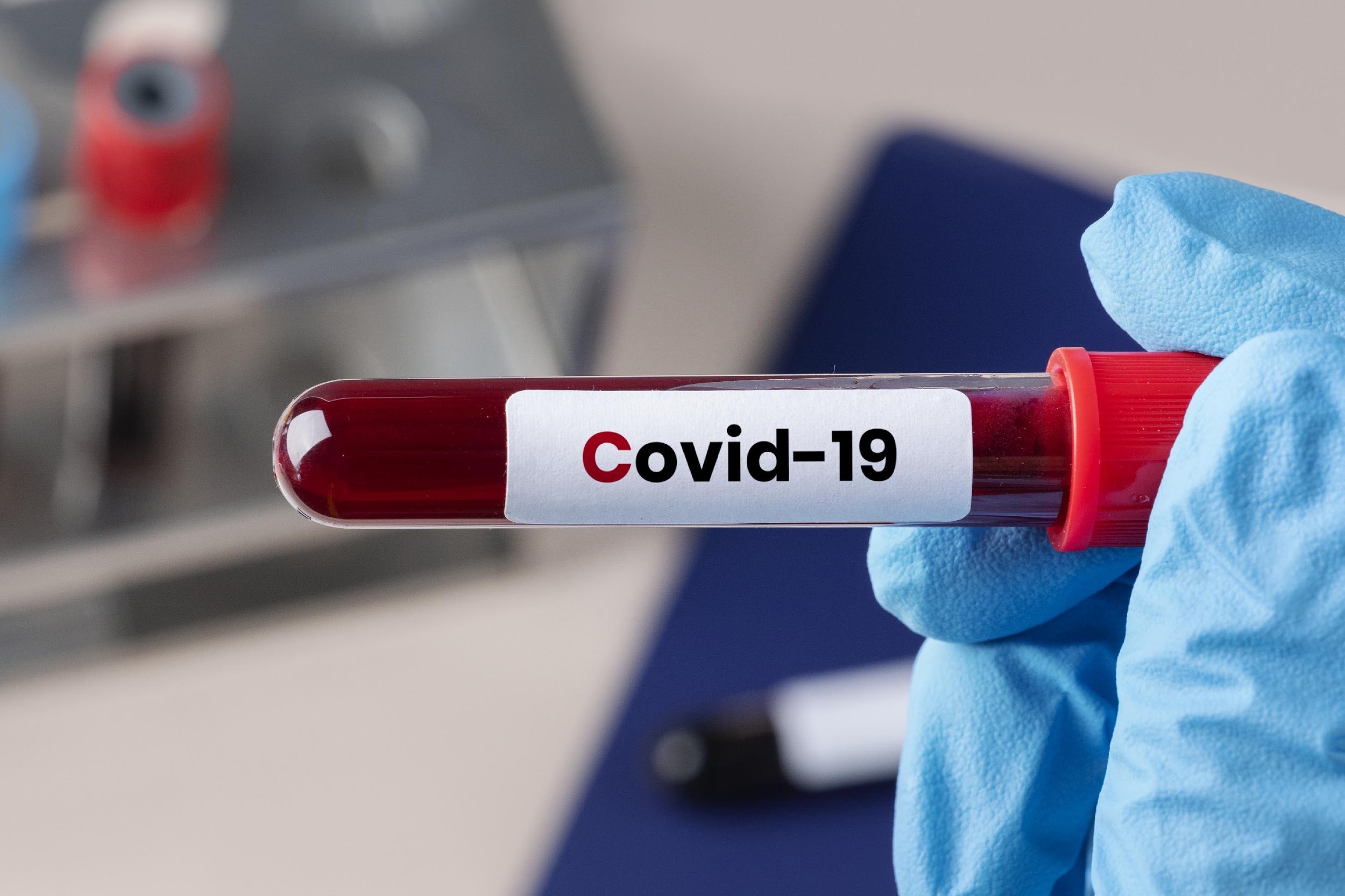 Podsumowanie - liczby
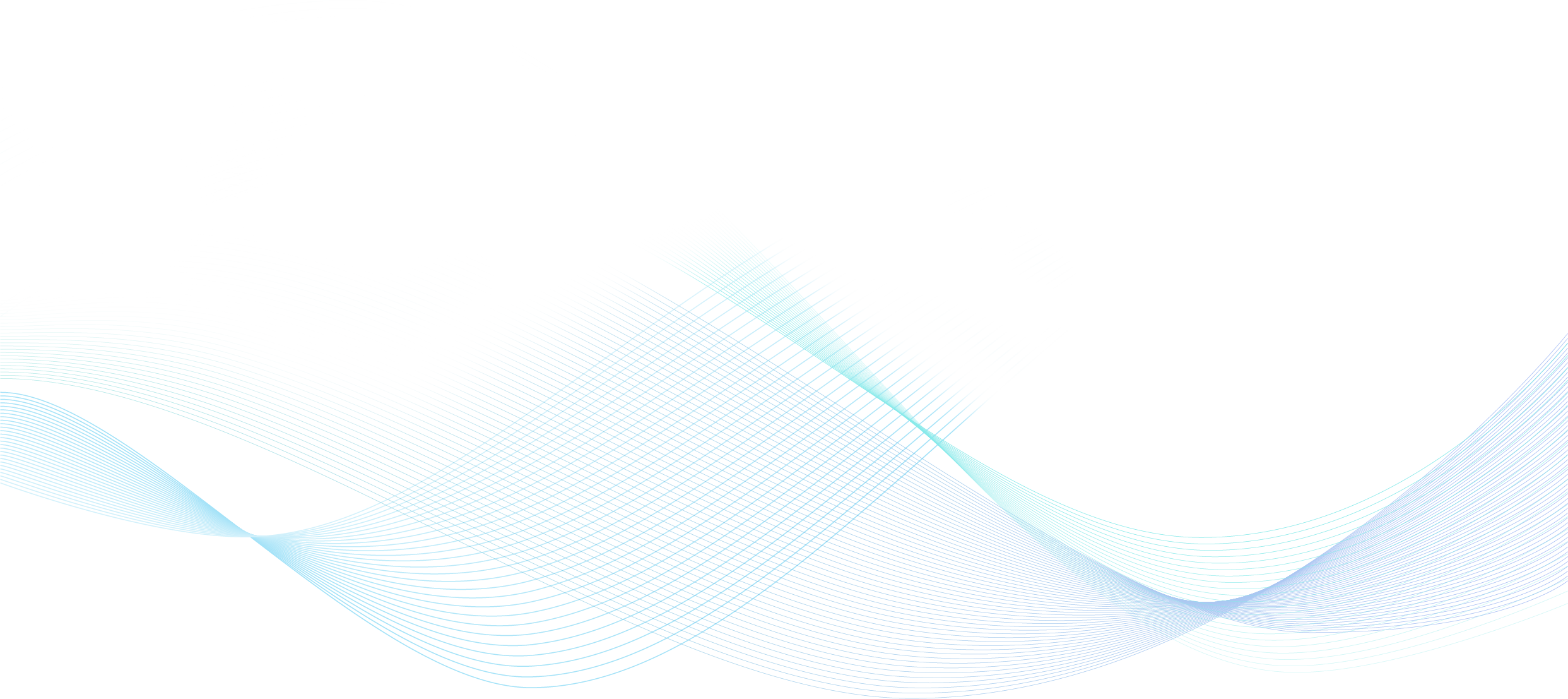 871 1082 genomów

Ponad  38 39 MILIONÓW wariantów
Ponad 33 39 MILIARDÓW genotypów
Plik z wariantami to ponad 106 148 GB
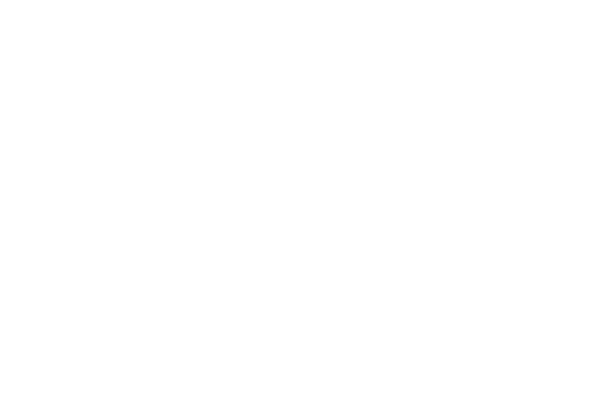 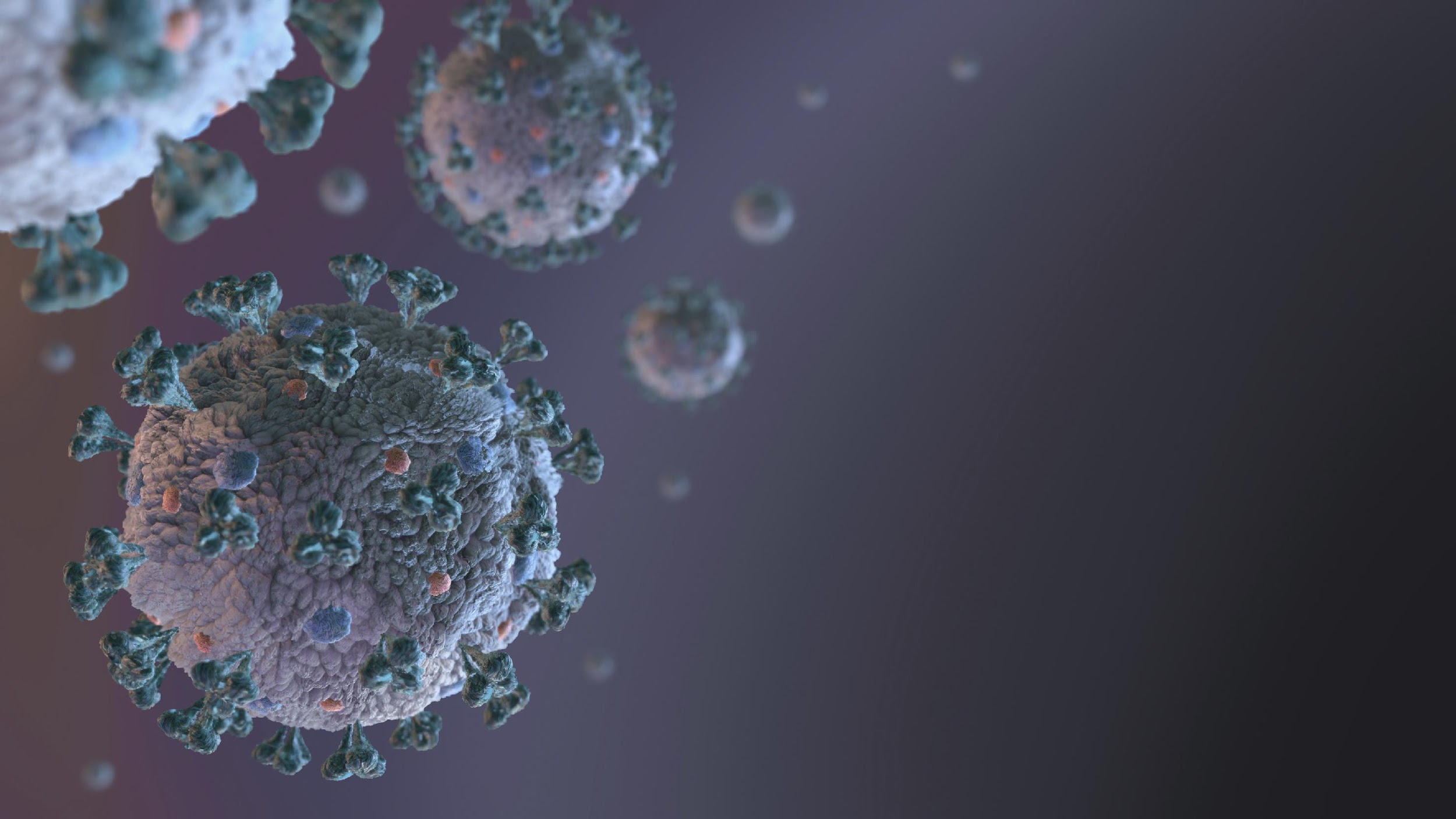 WSPÓŁPRACE MIĘDZYNARODOWE
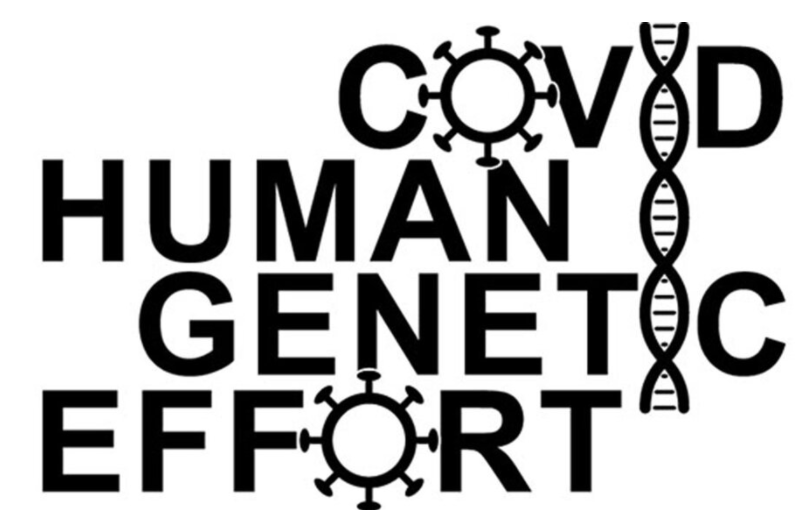 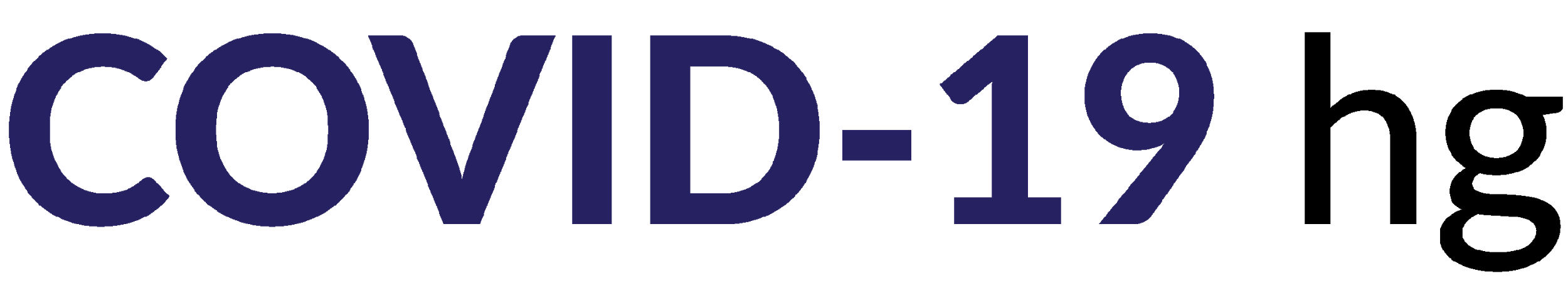 The COVID-19 Human Genetic Effort (HGE)
W RAMACH WSPÓŁPRACY PRZESŁANO DO HGE
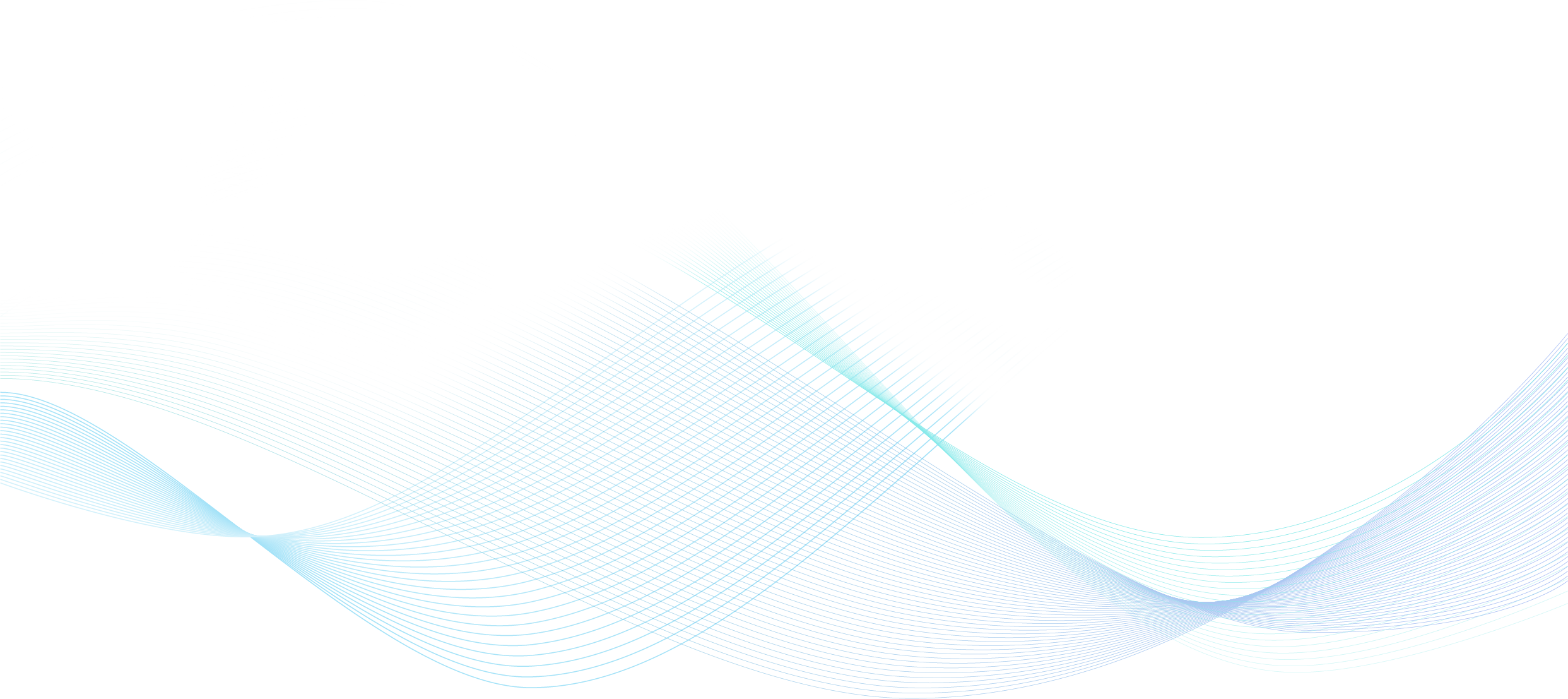 103 GENOMY ZAKAŻONYCH SARS-COV-2 (25 pacjentów z ciężkim przebiegiem choroby oraz 78 z lekkim przebiegiem lub bez objawów)

287 GENOMÓW OSÓB OPORNYCH 

1 GENOM PACJENTA ZE ZDIAGNOZOWANYM PIMS (Pediatric Inflammatory Multisystem Syndrome) - (11- letni chłopiec)

Publikacja dotycząca grupy RESISTORS przyjęta do Nature Immunology
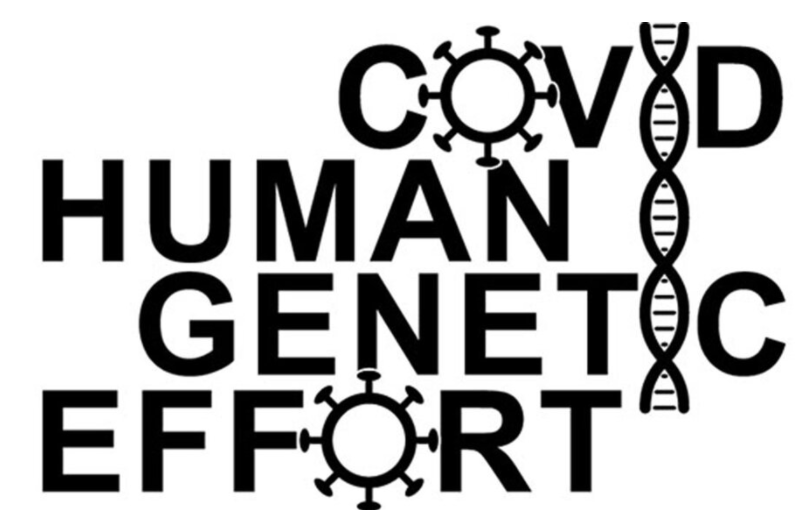 The COVID-19 Human Genetic Effort (HGE)
PUBLIKACJE NAUKOWE W RAMACH WSPÓŁPRACY Z KONSORCJUM HGE
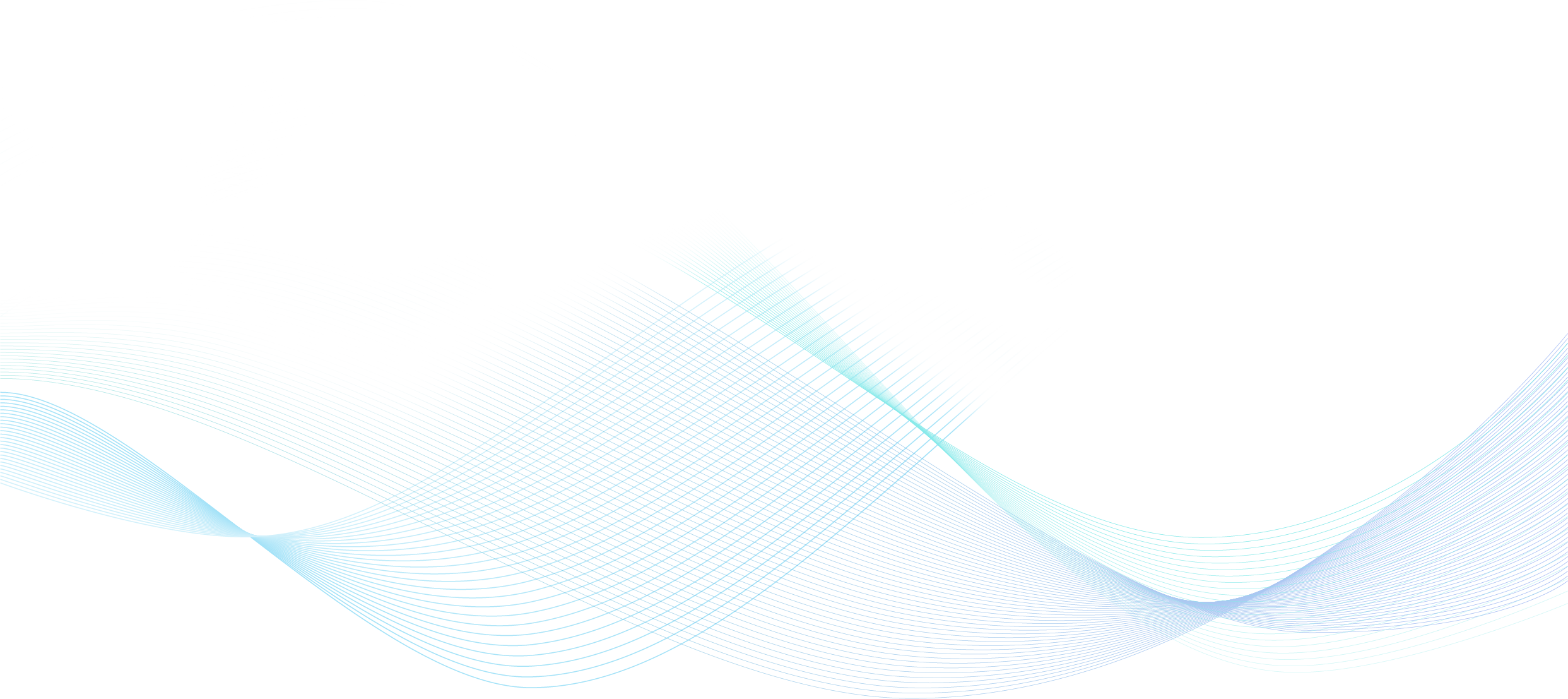 Dwie publikacje w Science Immunology (19.08.2021), w których CSK MSWiA oraz MNM Diagnostics znajdują się wśród współautorów:- https://www.science.org/doi/10.1126/sciimmunol.abl4340
- https://www.science.org/doi/10.1126/sciimmunol.abl4348
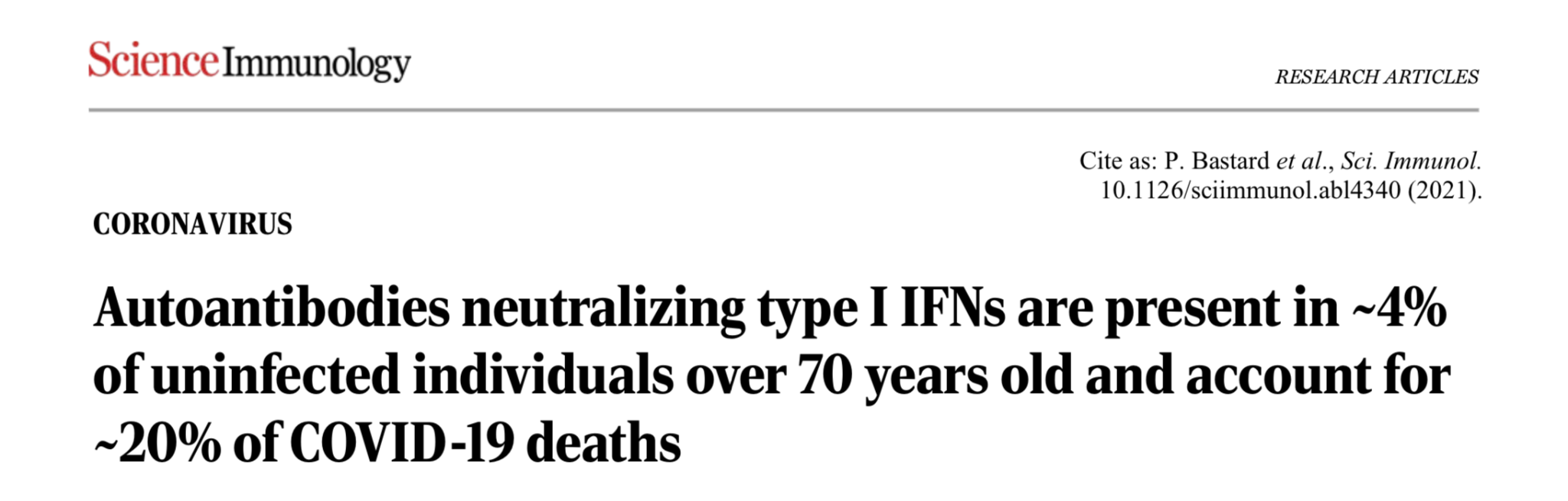 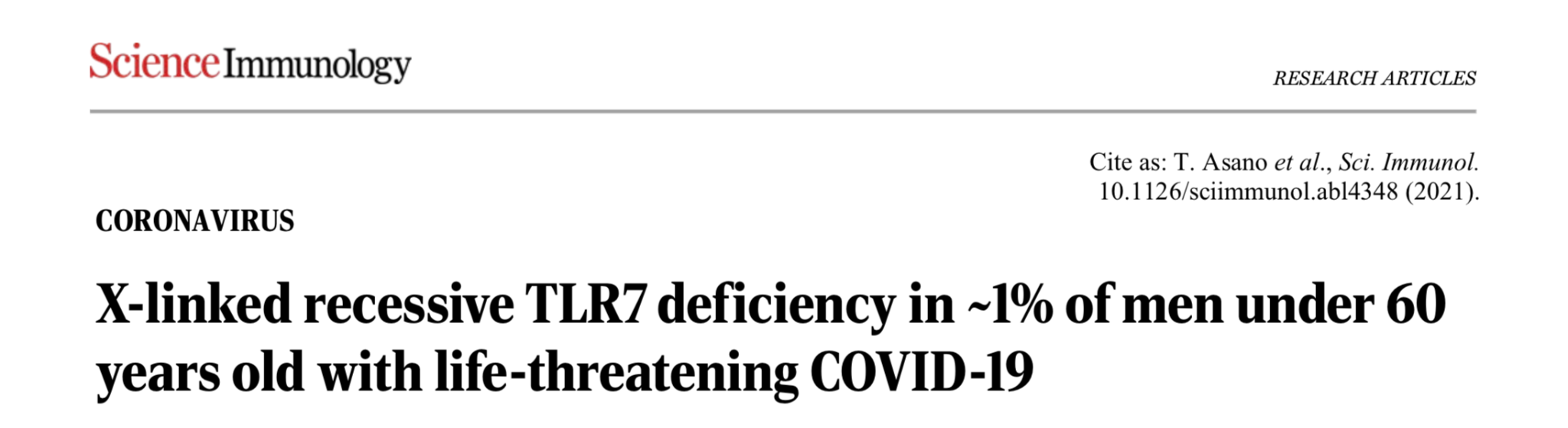 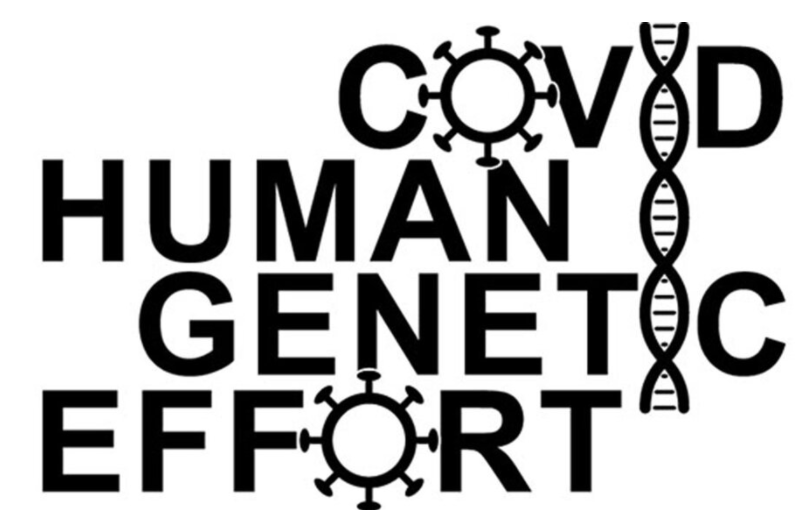 The COVID-19 Human Genetic Effort (HGE)
PUBLIKACJE NAUKOWE W RAMACH WSPÓŁPRACY Z KONSORCJUM HGE
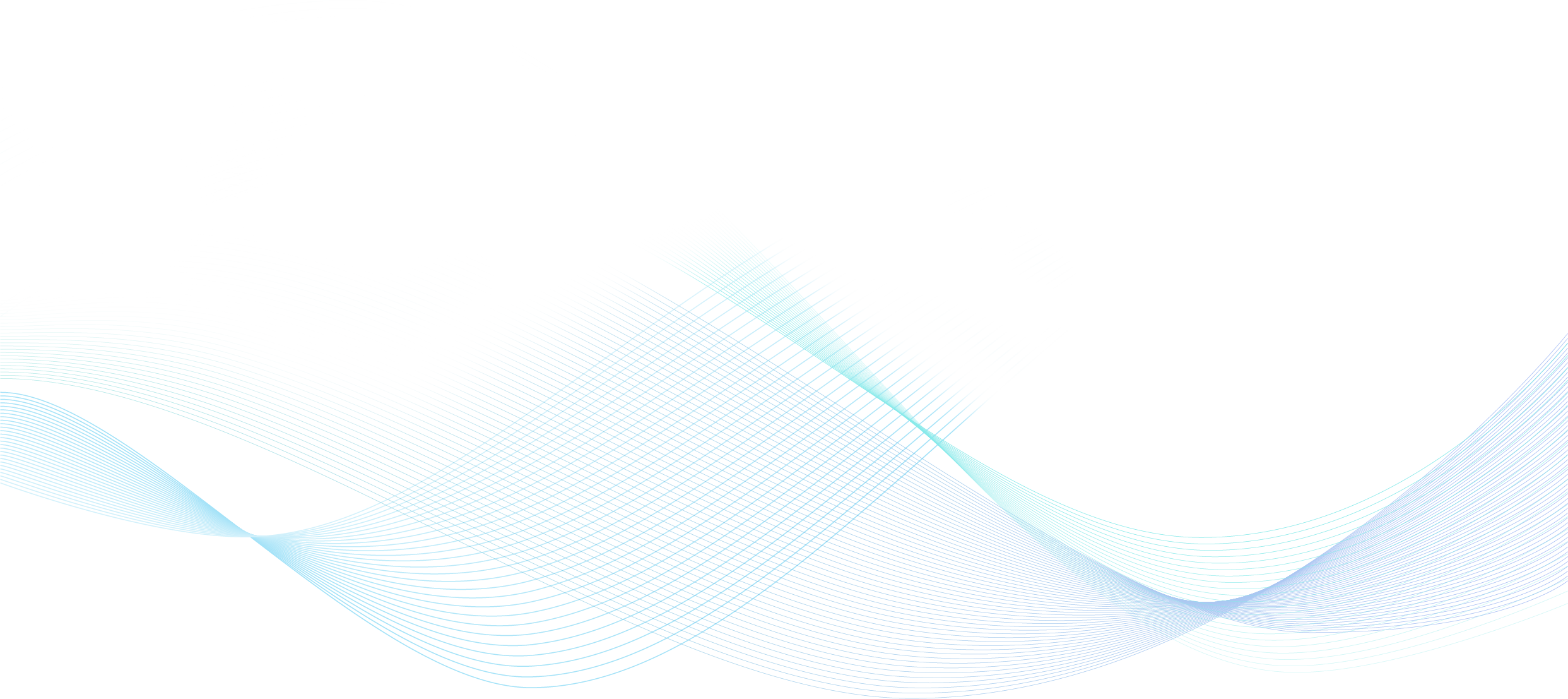 Wcześniejsze (24.09.2020) dwie publikacje w czasopiśmie Science:- https://science.sciencemag.org/content/early/2020/09/29/science.abd4570
- https://science.sciencemag.org/content/early/2020/09/23/science.abd4585
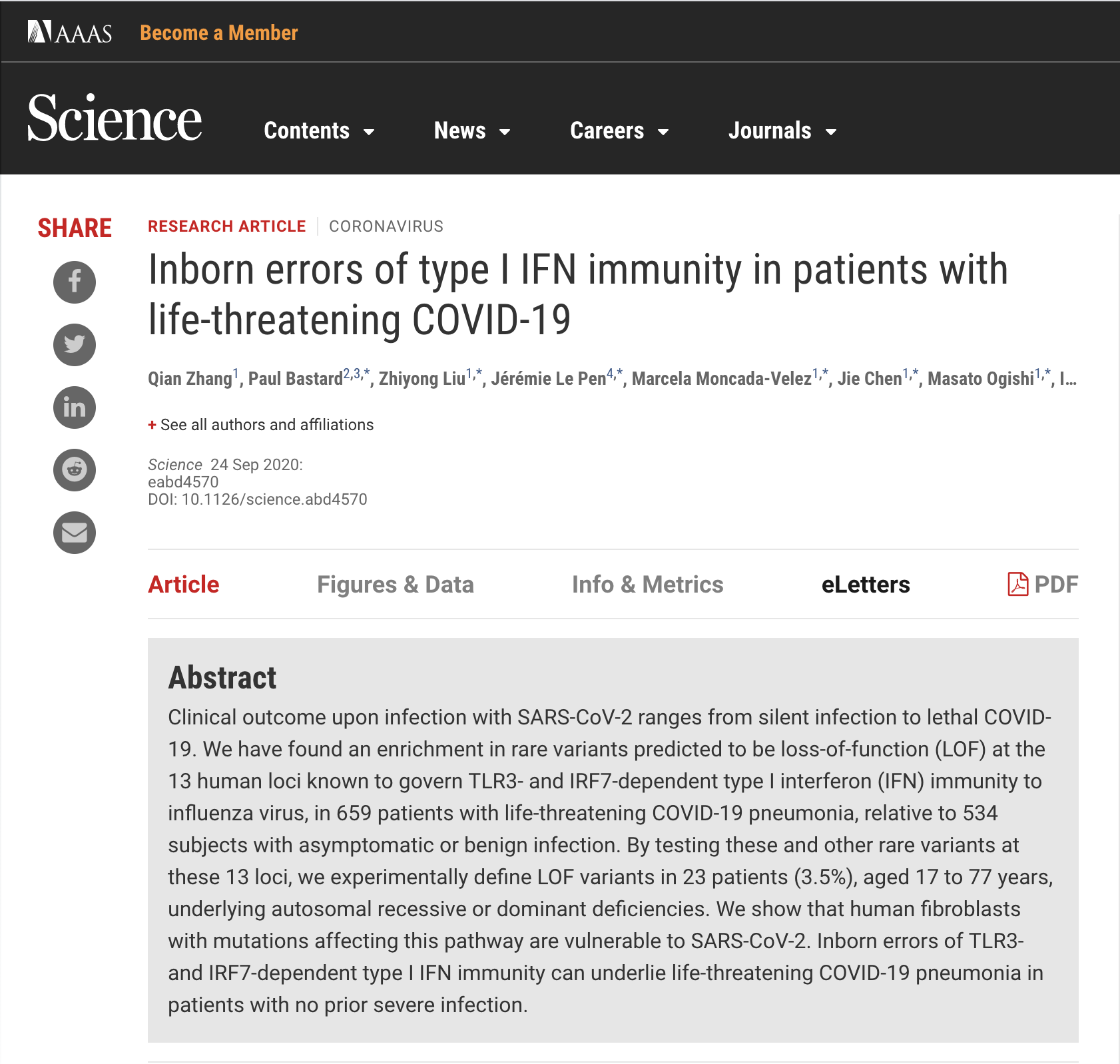 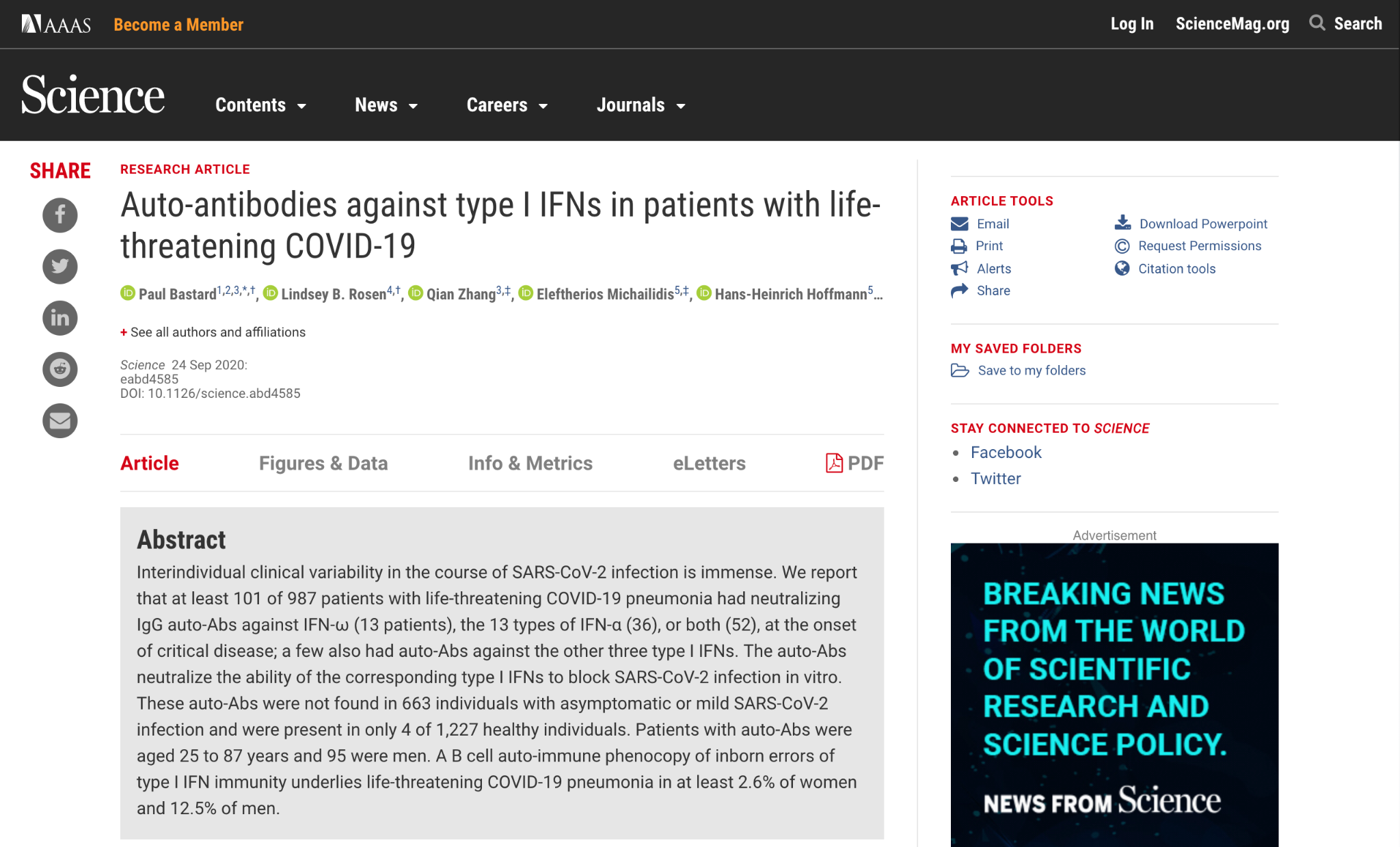 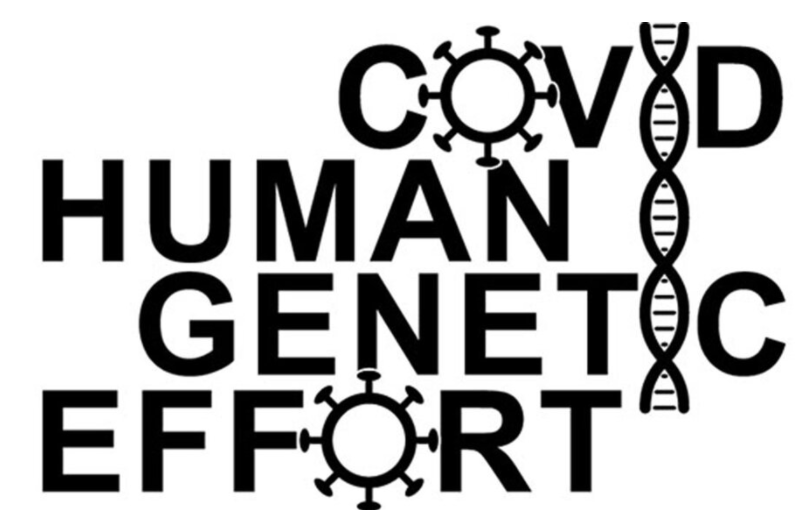 The Host Genetics Initiative (HGI)
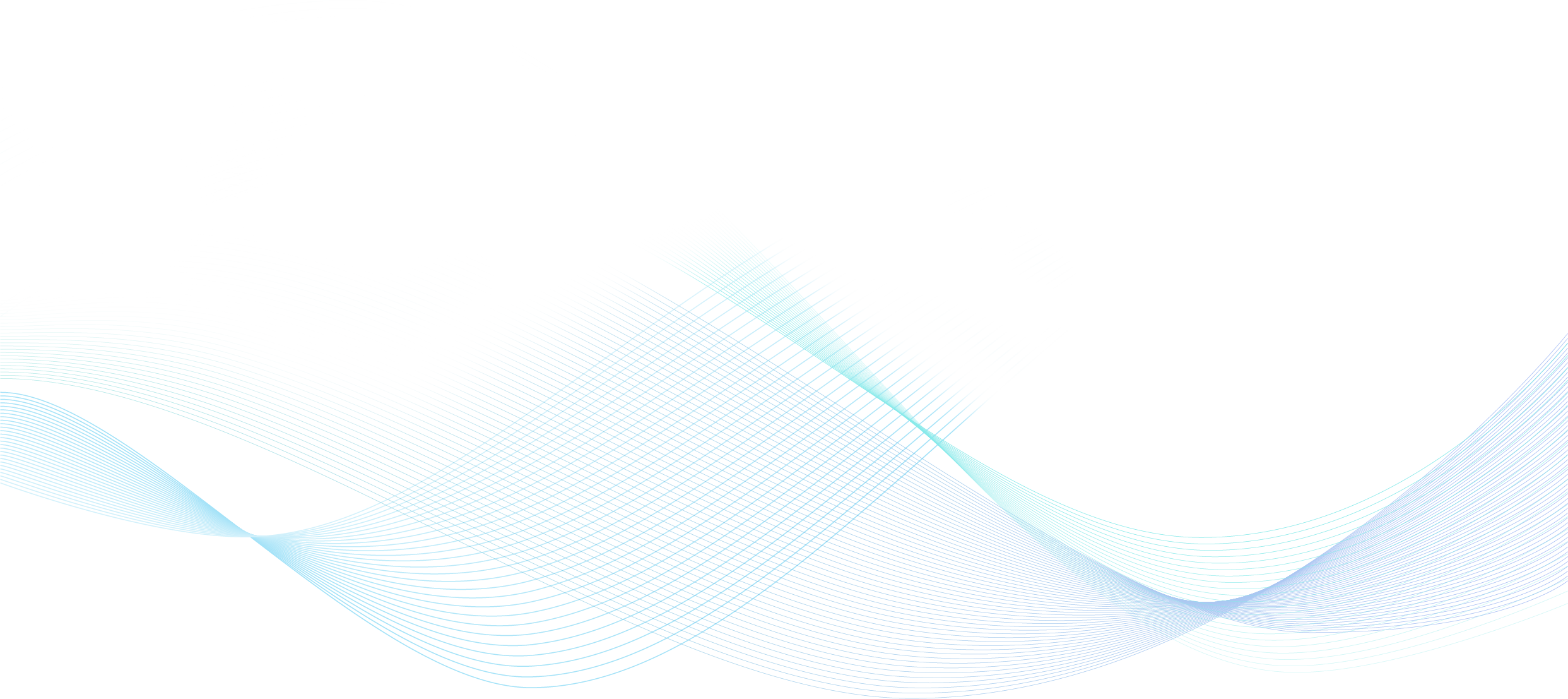 Jesteśmy członkiem dwóch grup roboczych: 
GWAS (analizy wariantów częstych)
WES/WGS (analizy wariantów rzadkich)


Uczestniczyliśmy w kolejnym “data freeze” grupy WES/WGS (~940 genomów)
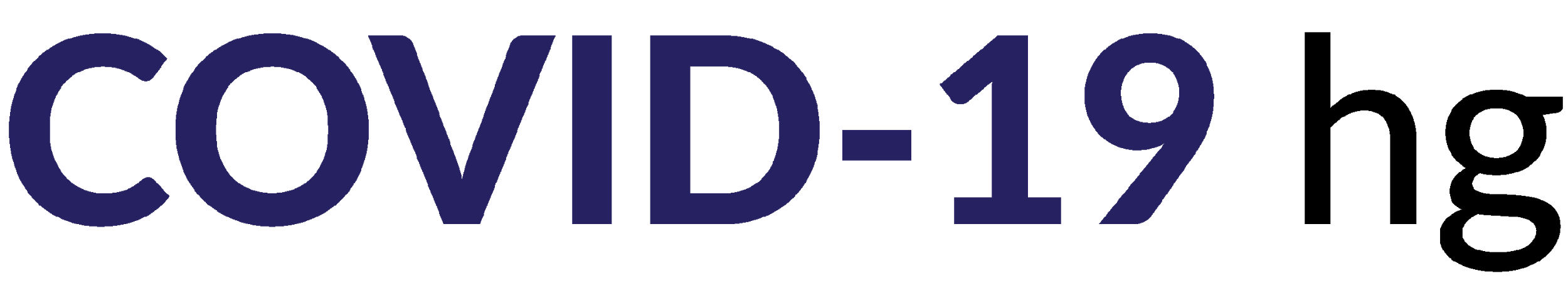 Wyniki konsorcjum HGI
20 KOHORT Z CAŁEGO ŚWIATA
(Kolumbia, Niemcy, Szwajcaria, Włochy, USA, Białystok (UM), Katar, Tajlandia, UK Biobank)
LICZBY PRÓBEK:
A2 - ciężkie przypadki: 4 964
B2 - hospitalizowane przypadki: 12 010
C2 - zakażeni COVID-19: 27 803
Ponad 500 000 kontroli

Znaleziono 2 geny, w których obecność rzadkich poważnych wariantów wykazuje związek z ciężkim przebiegiem COVID-19:
TLR7
MXRA8 
MARK1 - związany z hospitalizacją
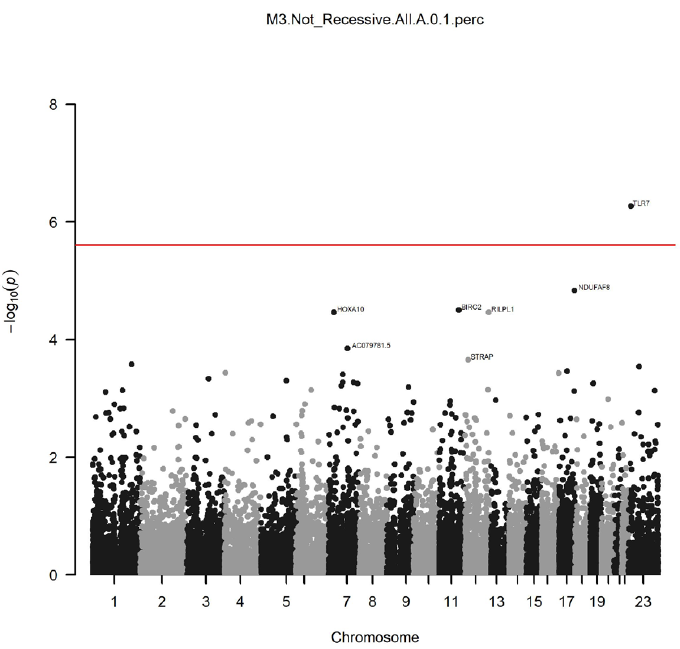 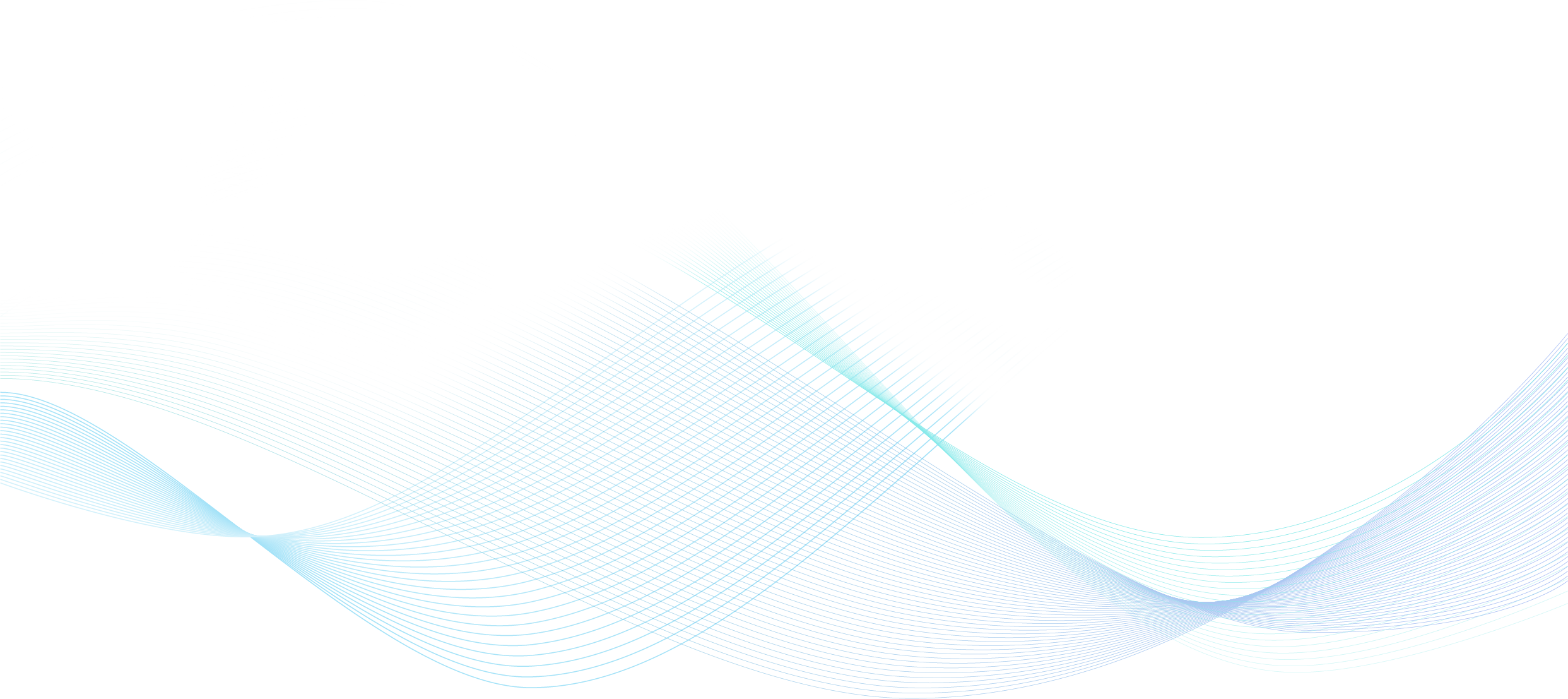 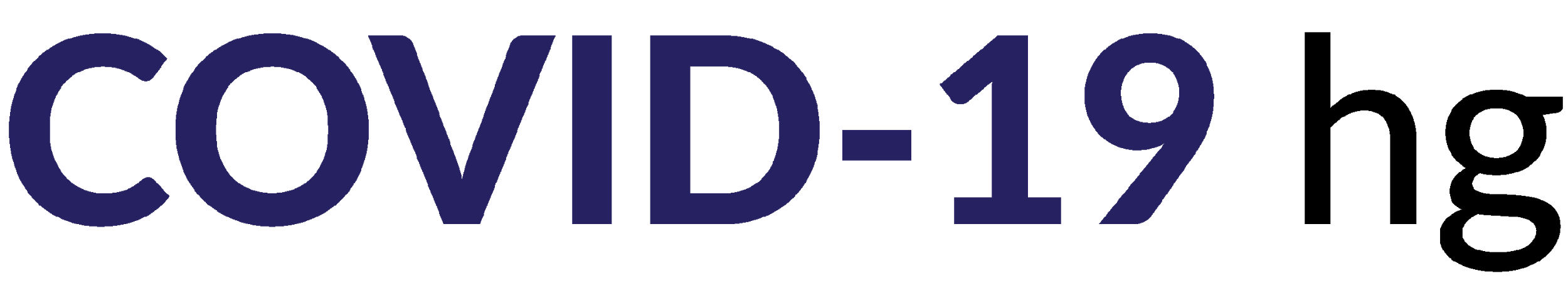 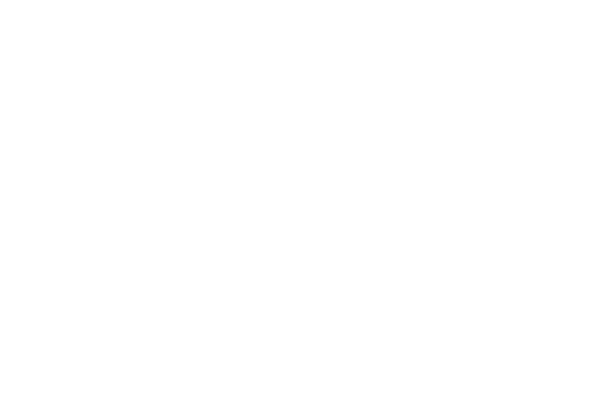 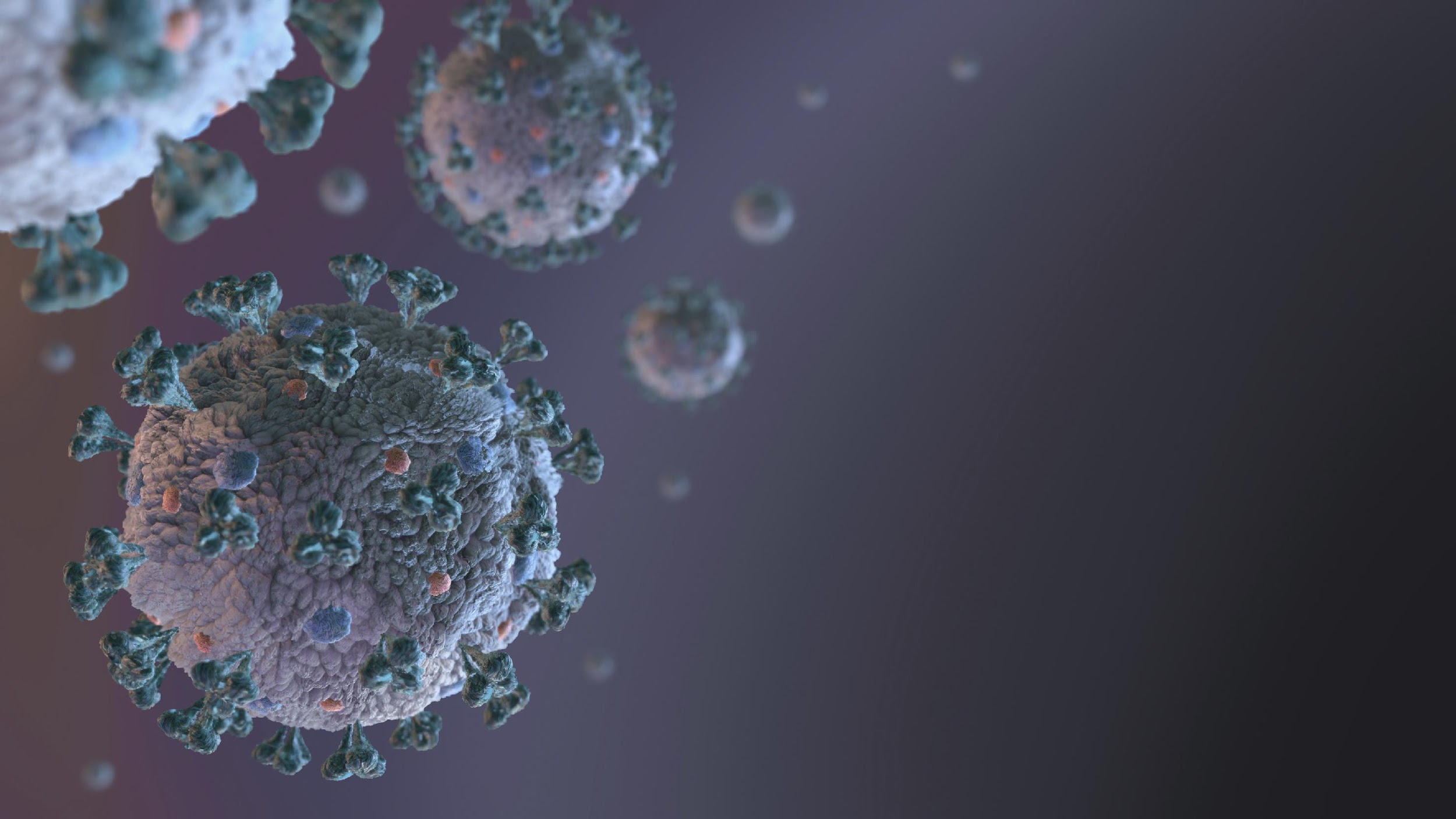 PRZYGOTOWANIE DOKUMENTÓW ORAZ BAZ DANYCH W TRAKCIE REALIZACJI PROJEKTU
Dokumentacja orazbazy danych
Bazy danych:

- Bazę danych klinicznych uczestników z rekrutacji MNM; 
- Bazę danych uczestników z rekrutacji MNM Diagnostics;
- Bazę danych klinicznych pacjentów Szpitala;
- Bazę danych kontroli MNM Diagnostics;
- publikacje w Science ;
- Bazę danych pacjentów Szpitalnych;
- COVID_PED_file;
- linki do doniesień medialnych reklamujących projekt.

Dokumenty:

- Deklaracja świadomej zgody na udział w badaniu naukowym;
- Informacja dla Uczestnika Badania o projekcie naukowym COVID-19;
- Klauzula informacyjna dotycząca przetwarzania danych osobowych;
- Raport z pobrania materiału biologicznego COVID-19 ;
- wywiady medyczne zebrane podczas rekrutacji uczestników.
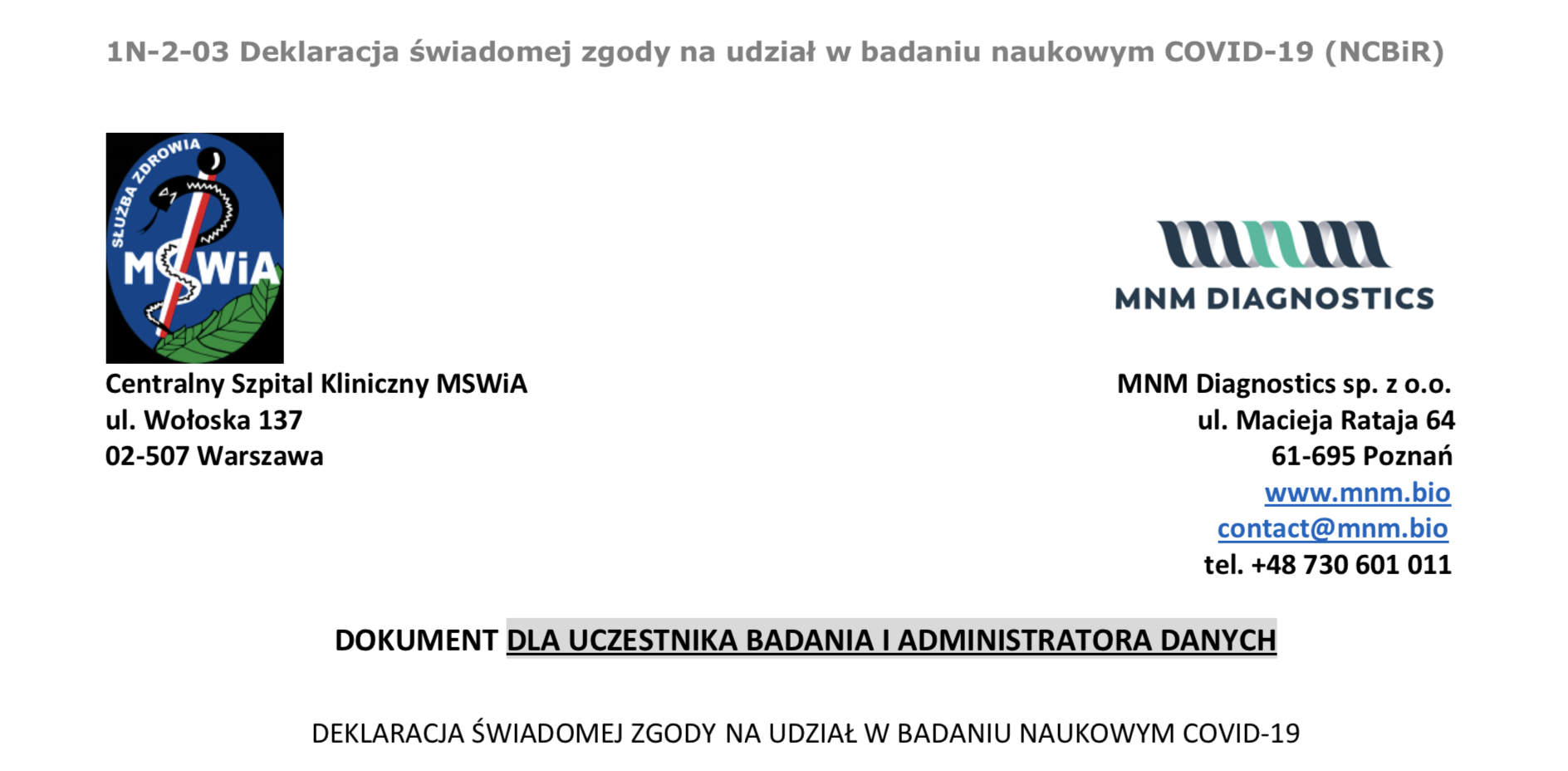 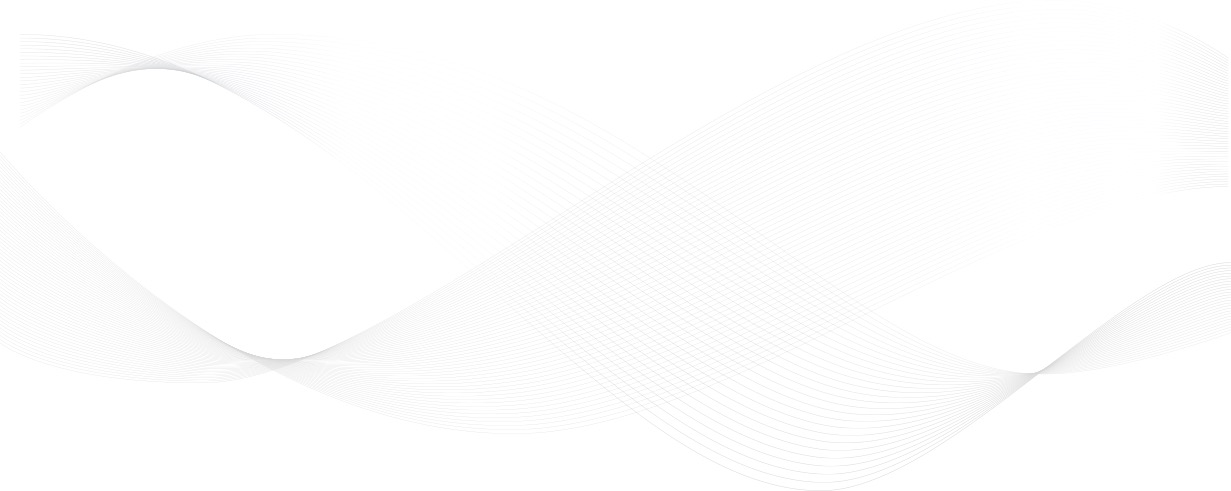 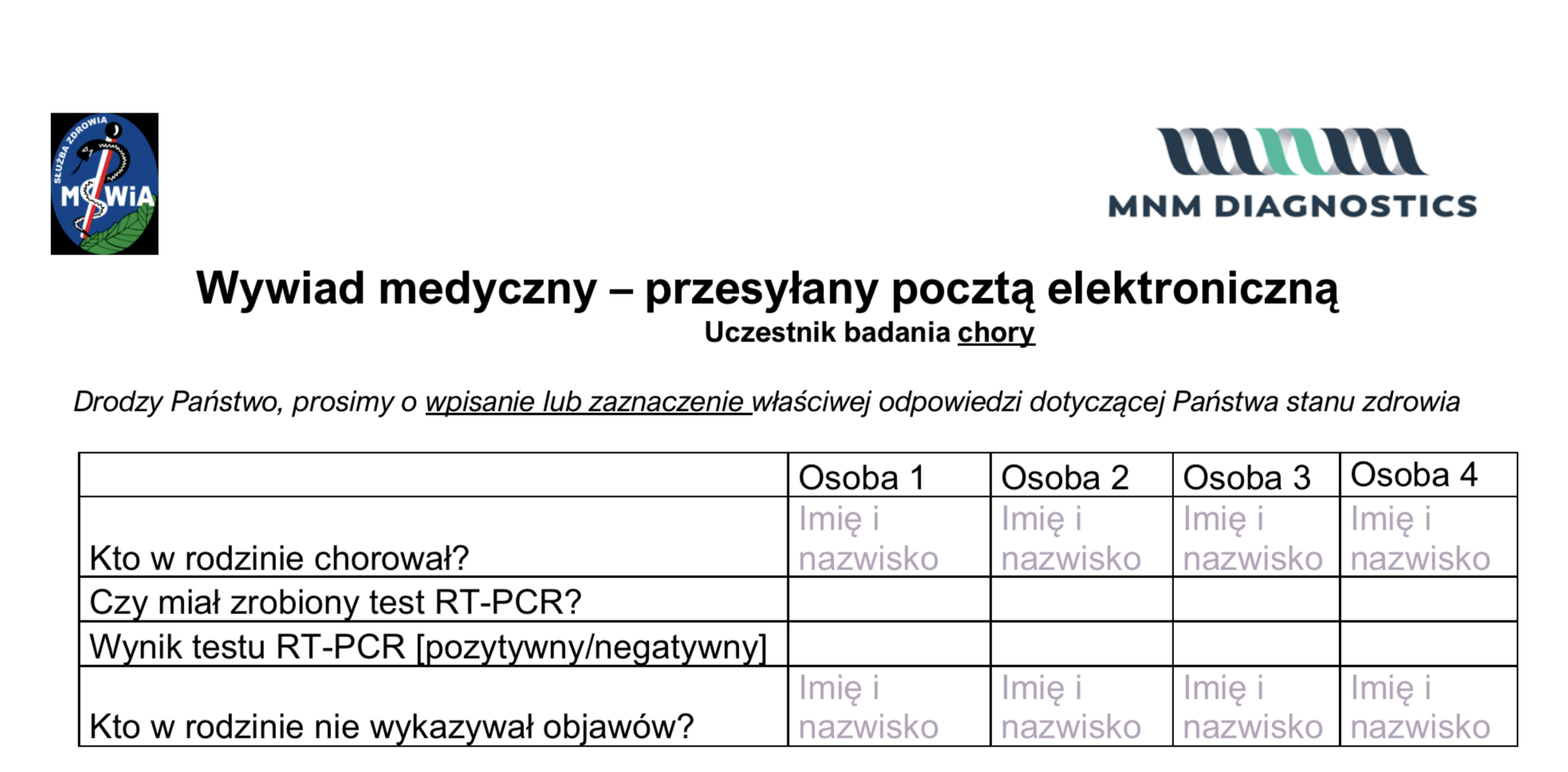 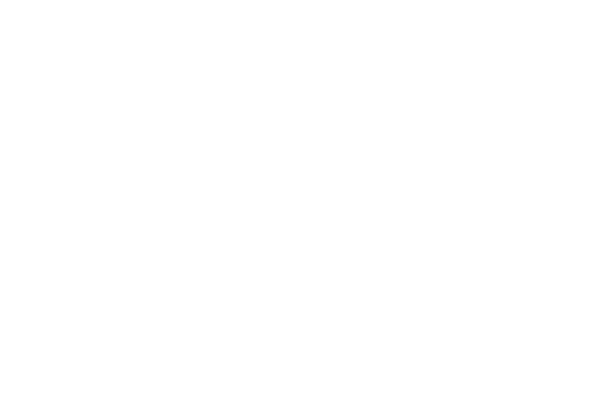 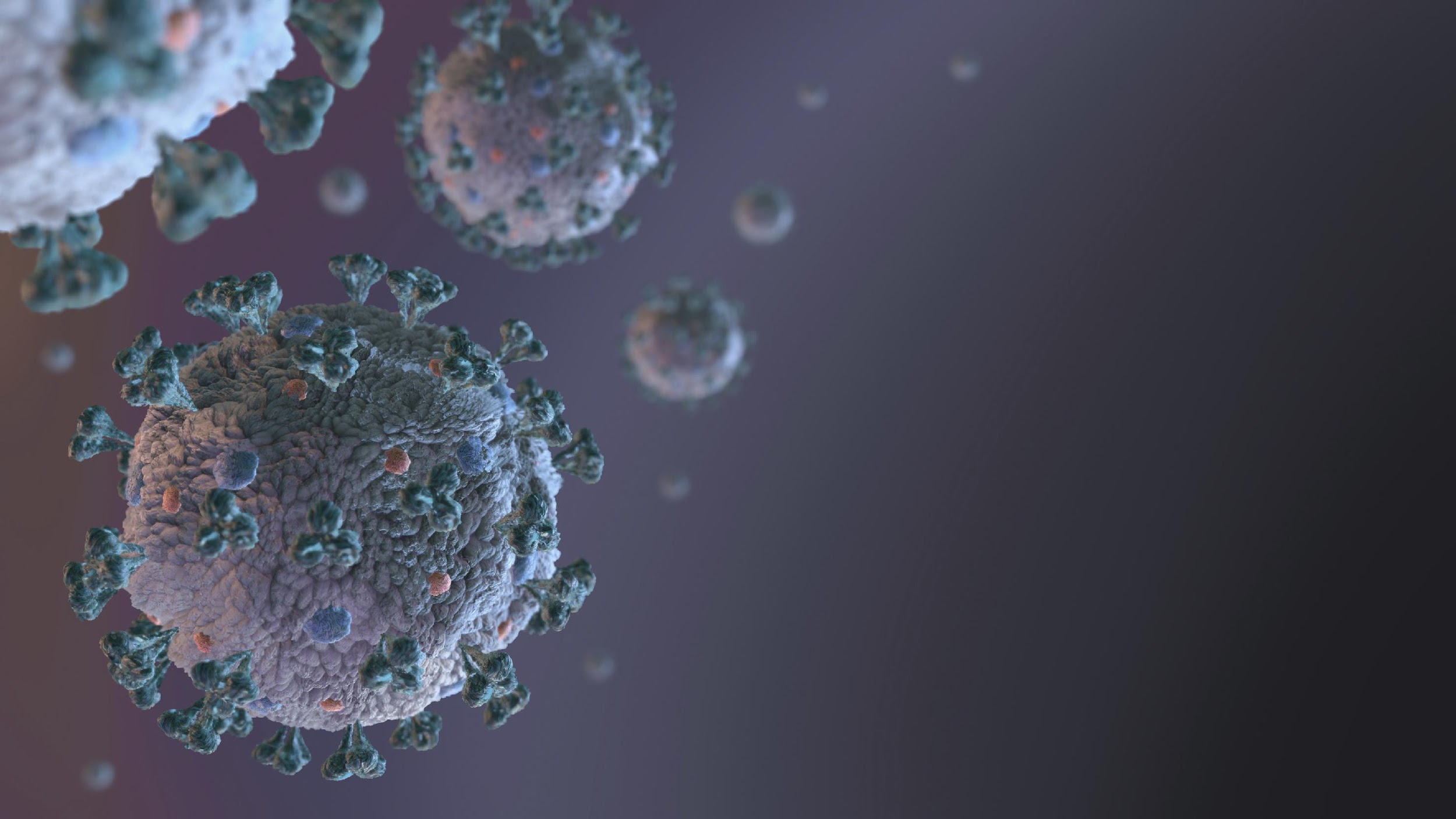 PRZEBIEG COVID-19A WARIANTY GENETYCZNE
Warianty związane z ciężkim przebiegiem COVID-19
analiza GWAS
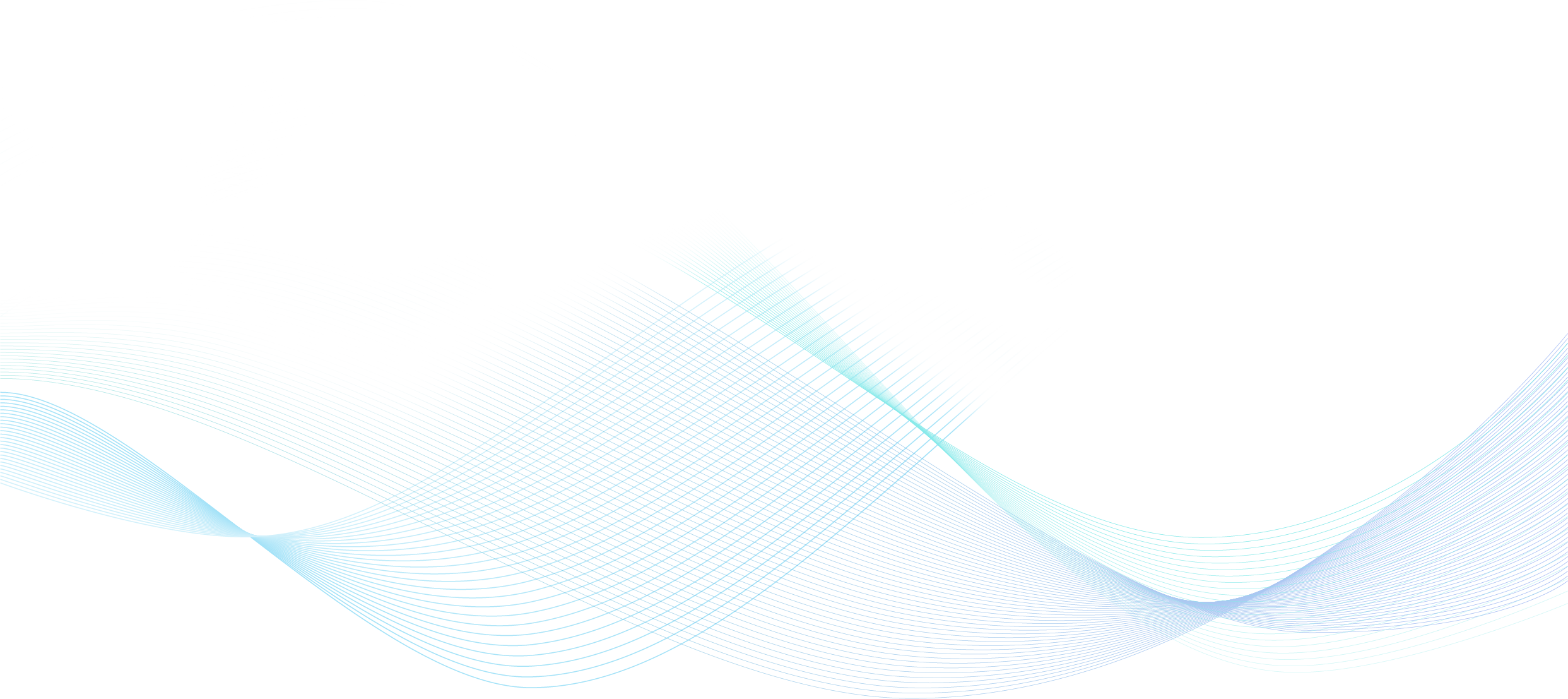 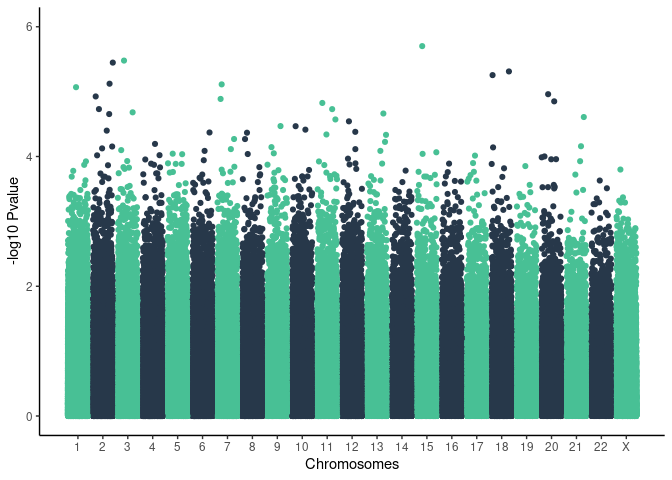 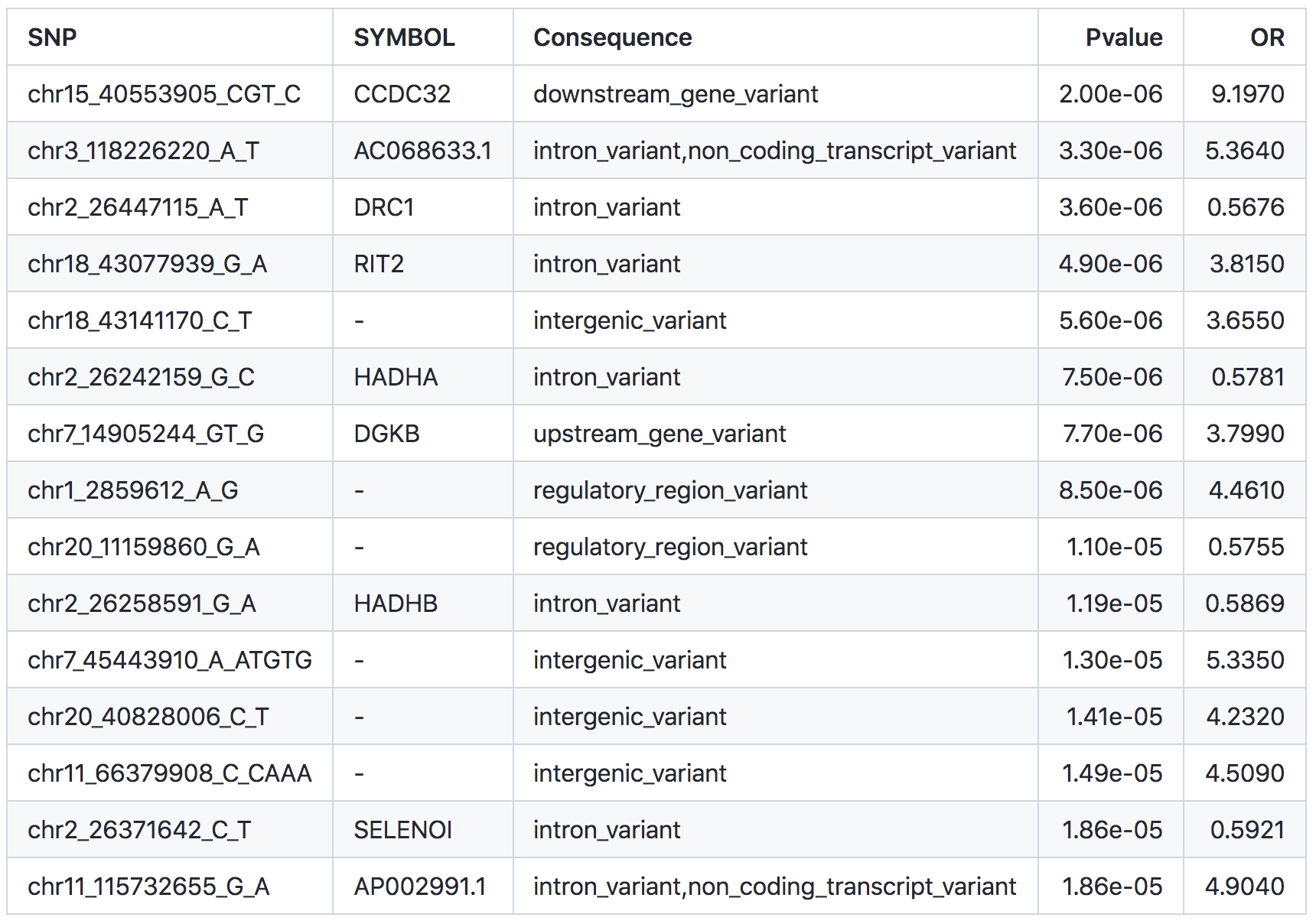 Warianty związane z opornością na COVID-19
analiza Gene burden
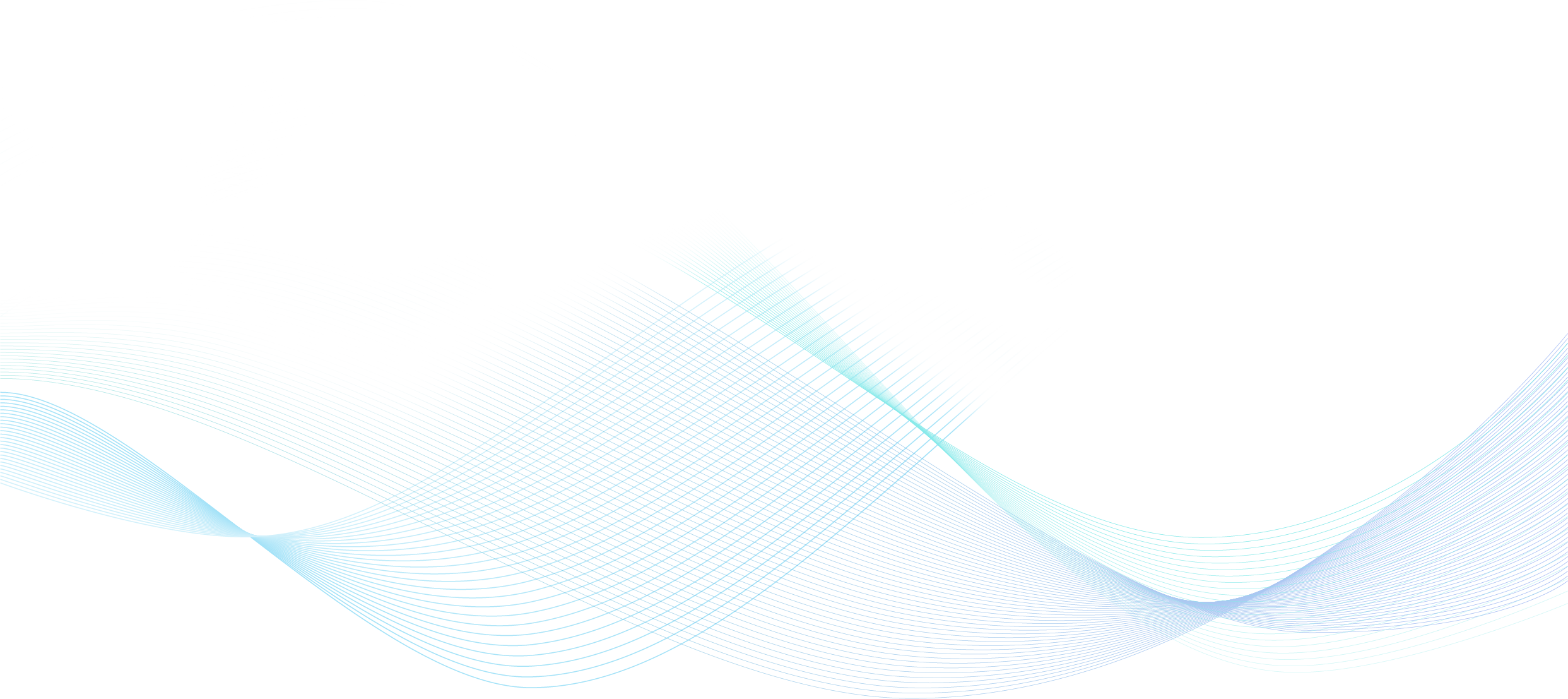 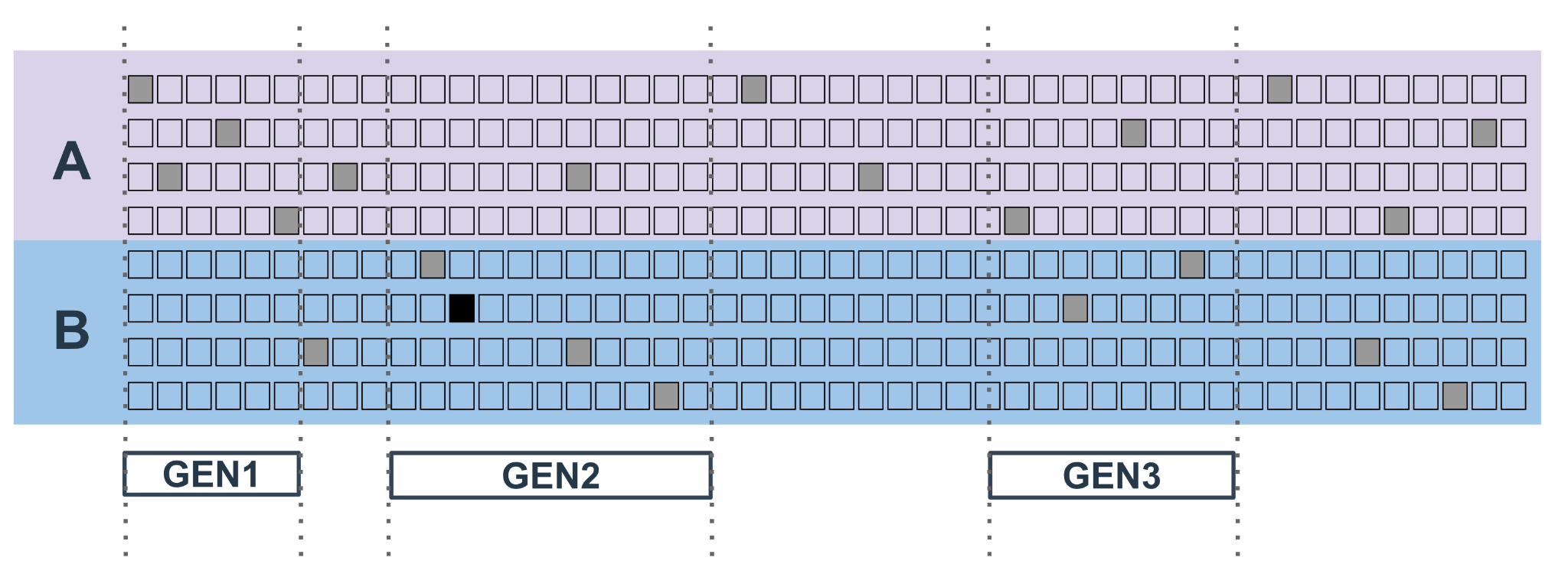 Warianty związane z opornością na COVID-19
analiza Gene burden
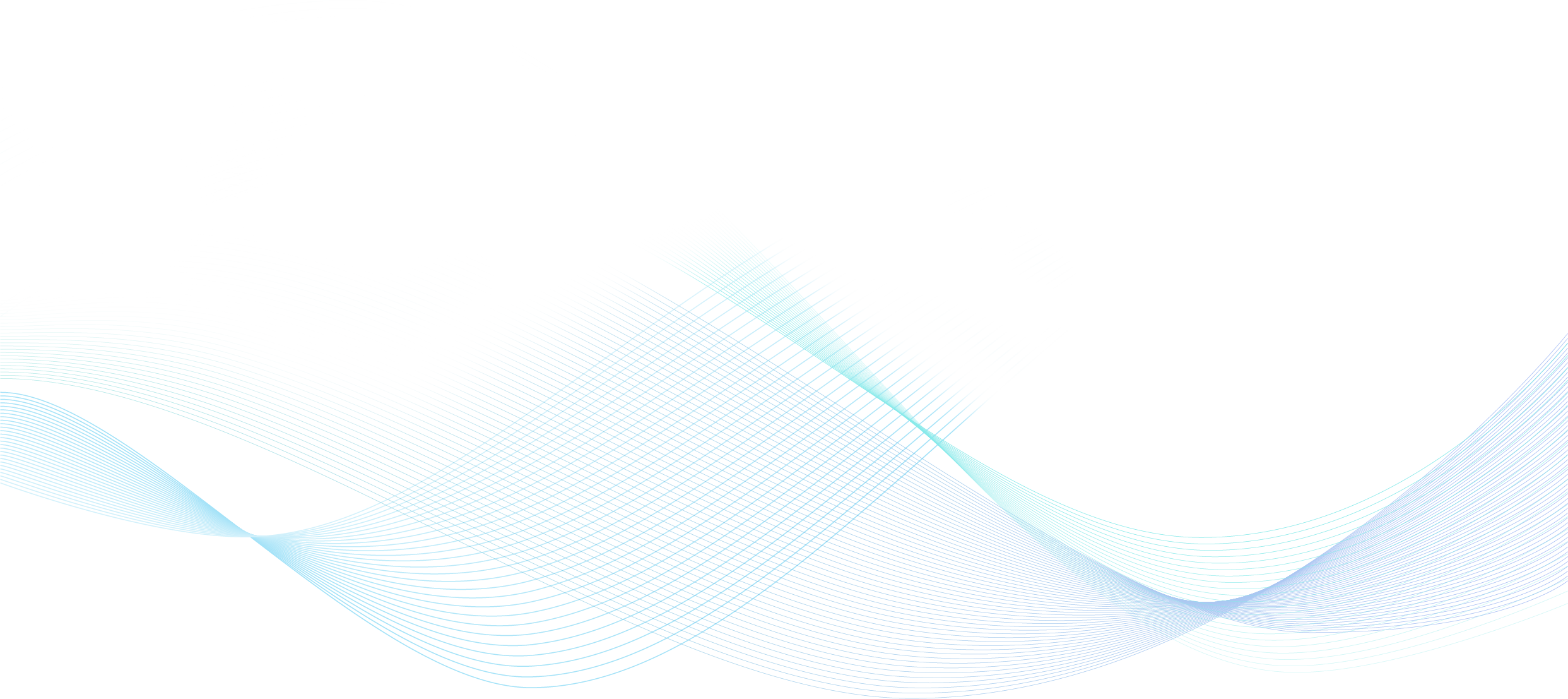 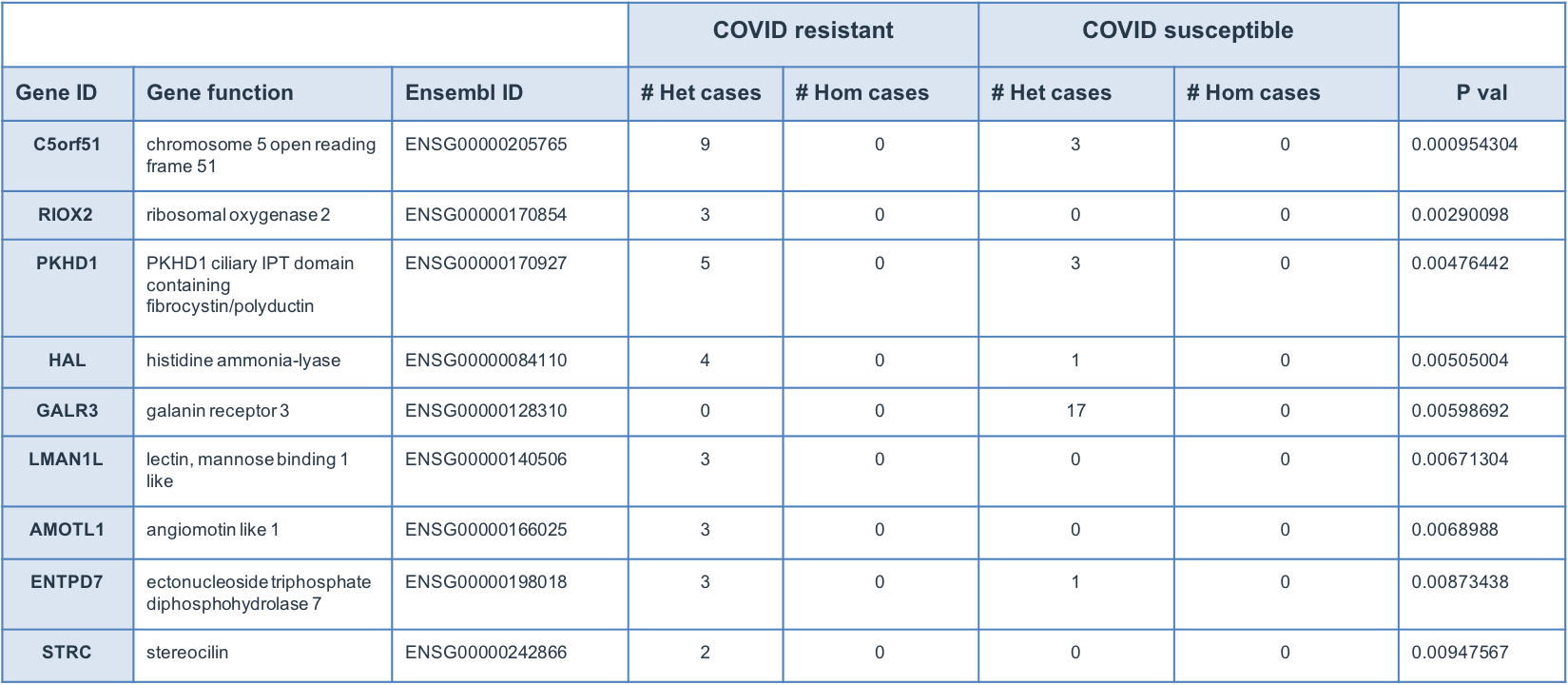 Warianty związane z opornością na COVID-19
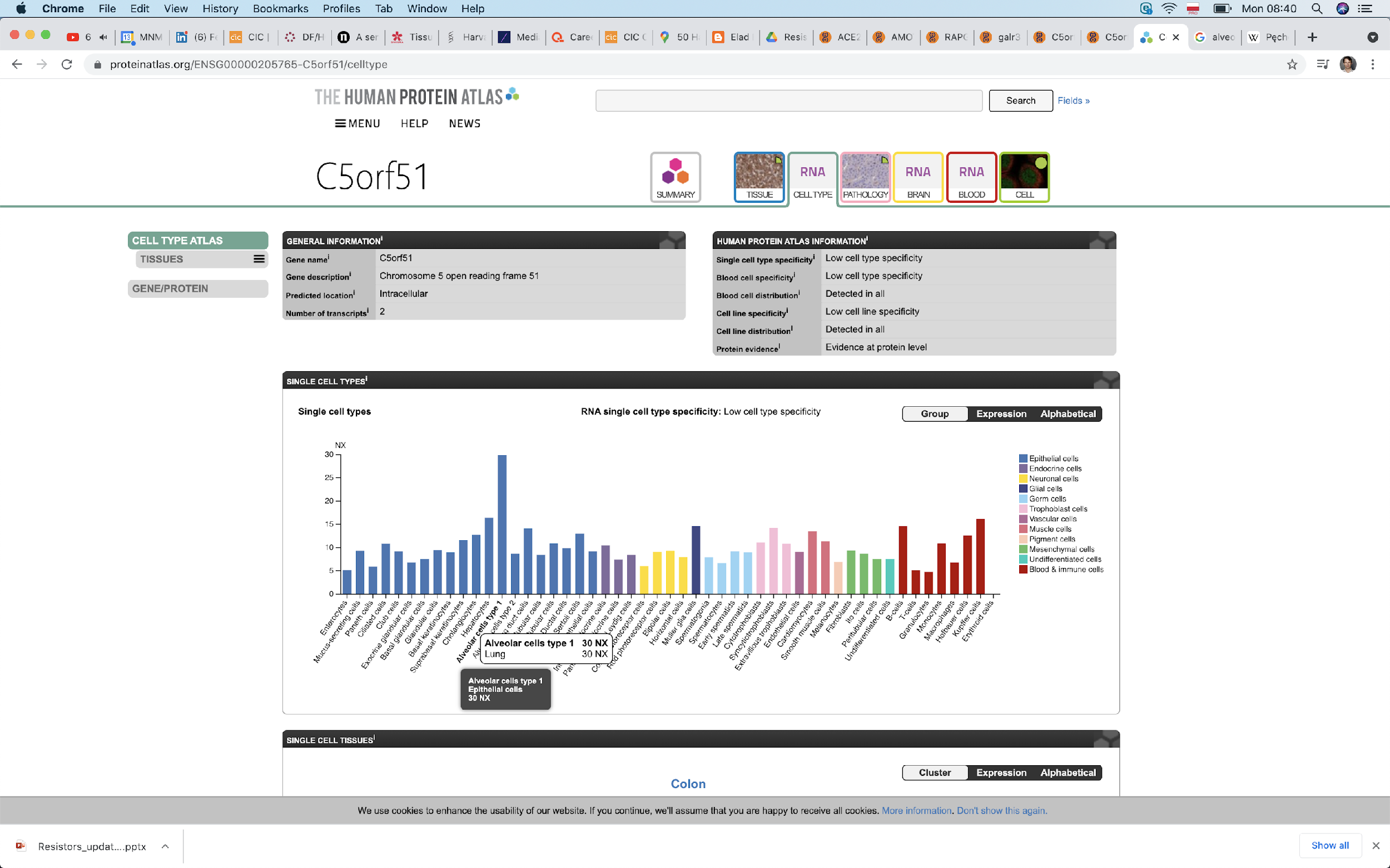 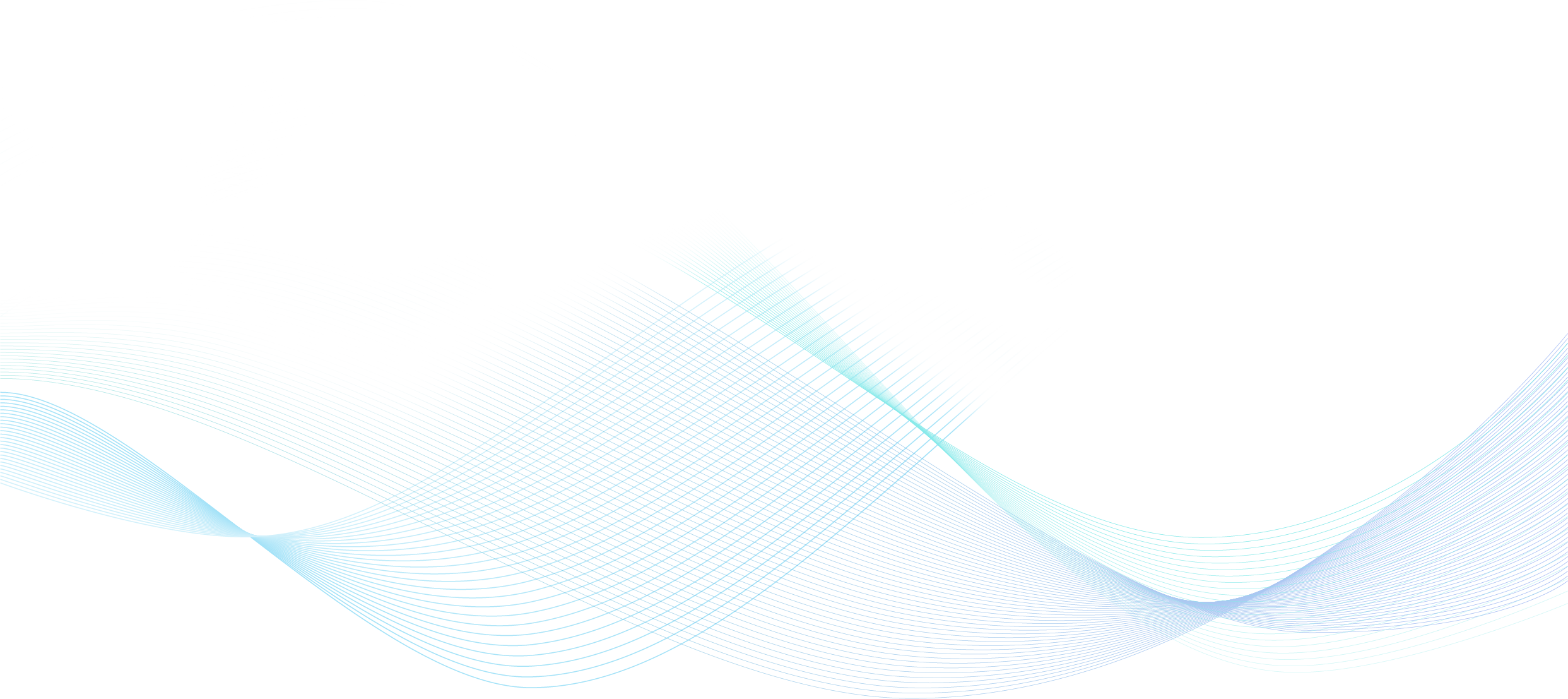 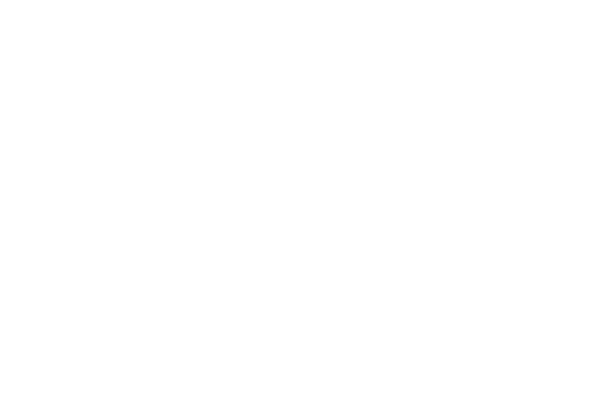 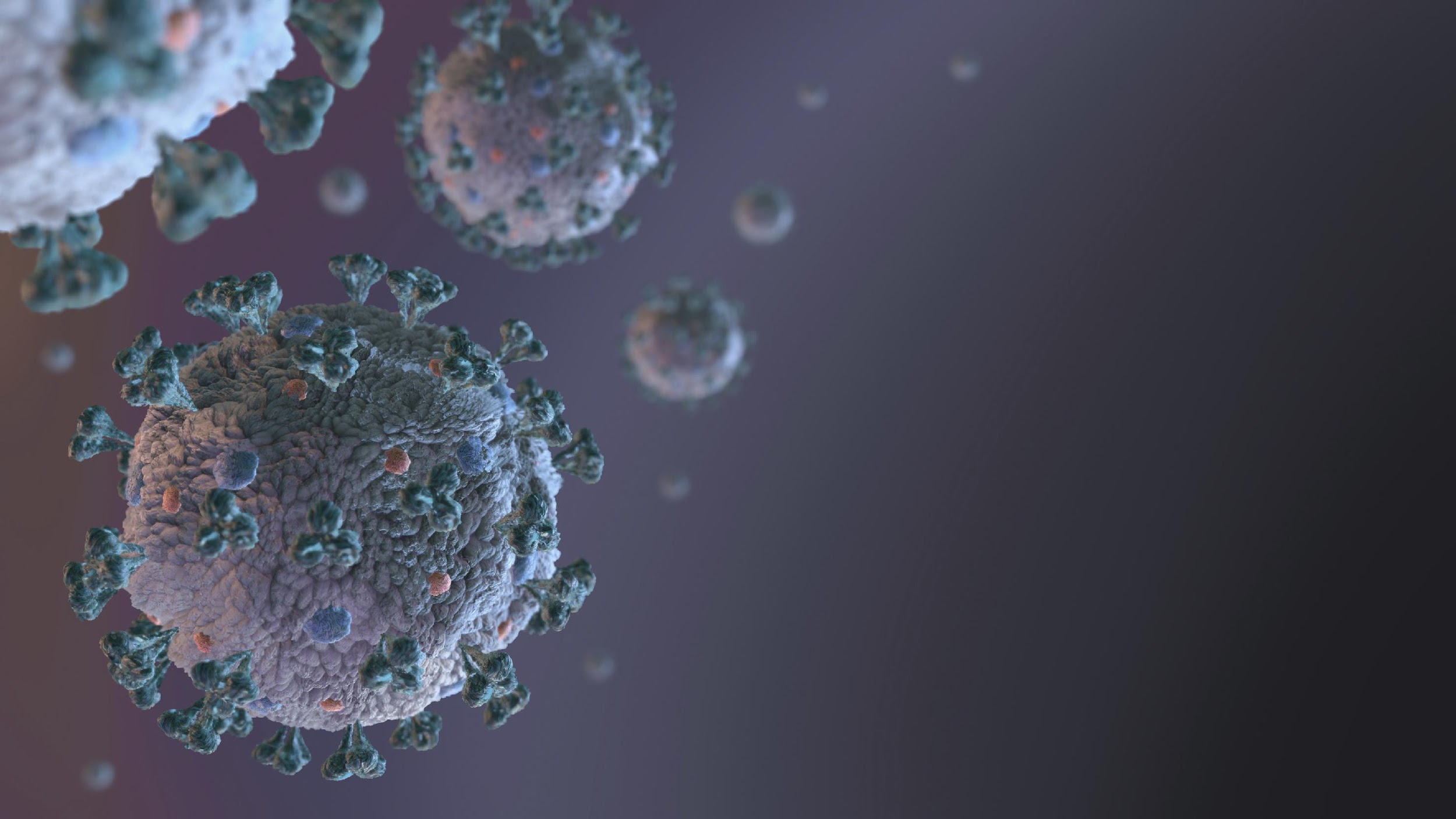 BAZA DANYCH COVIDb
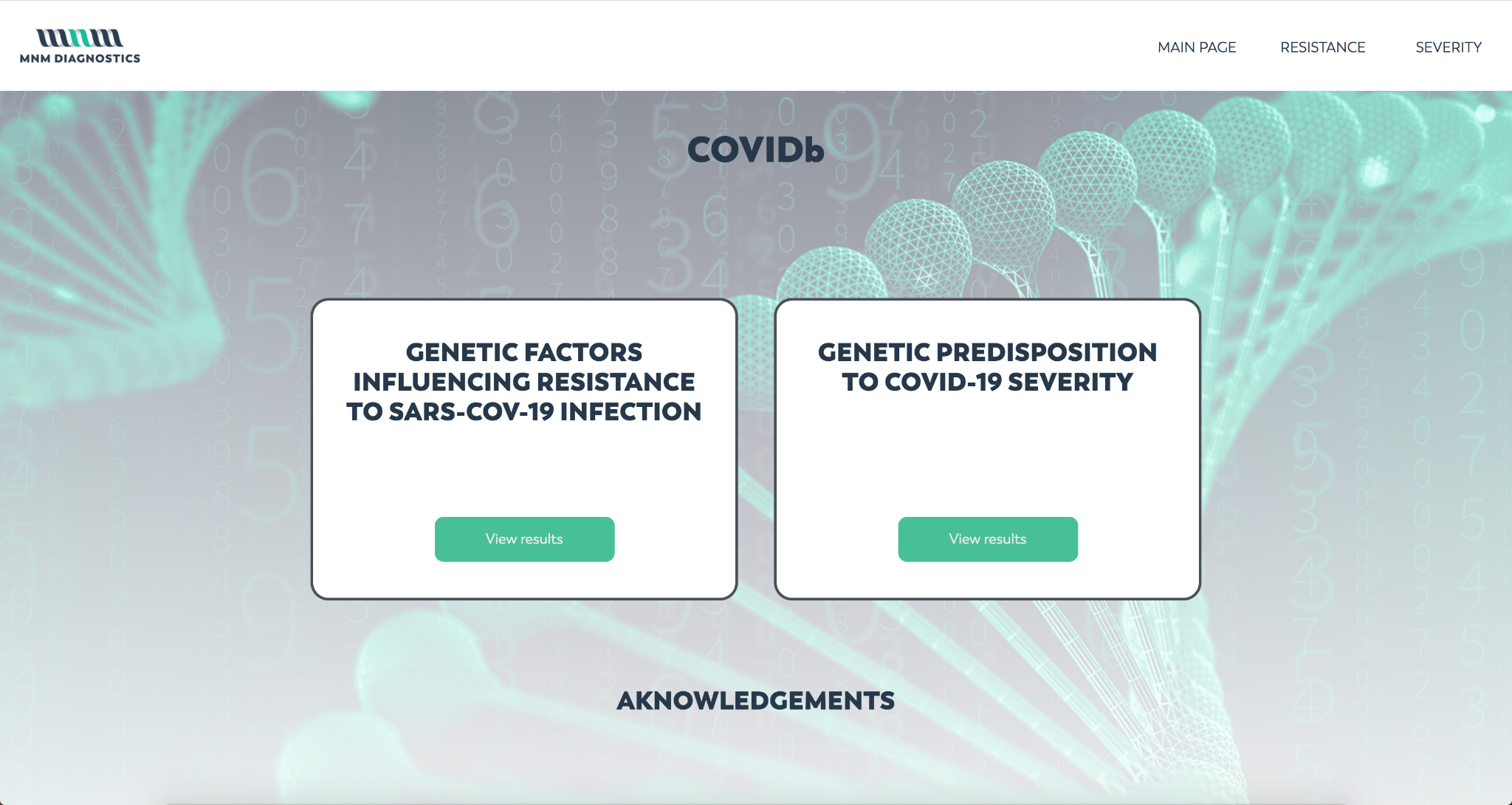 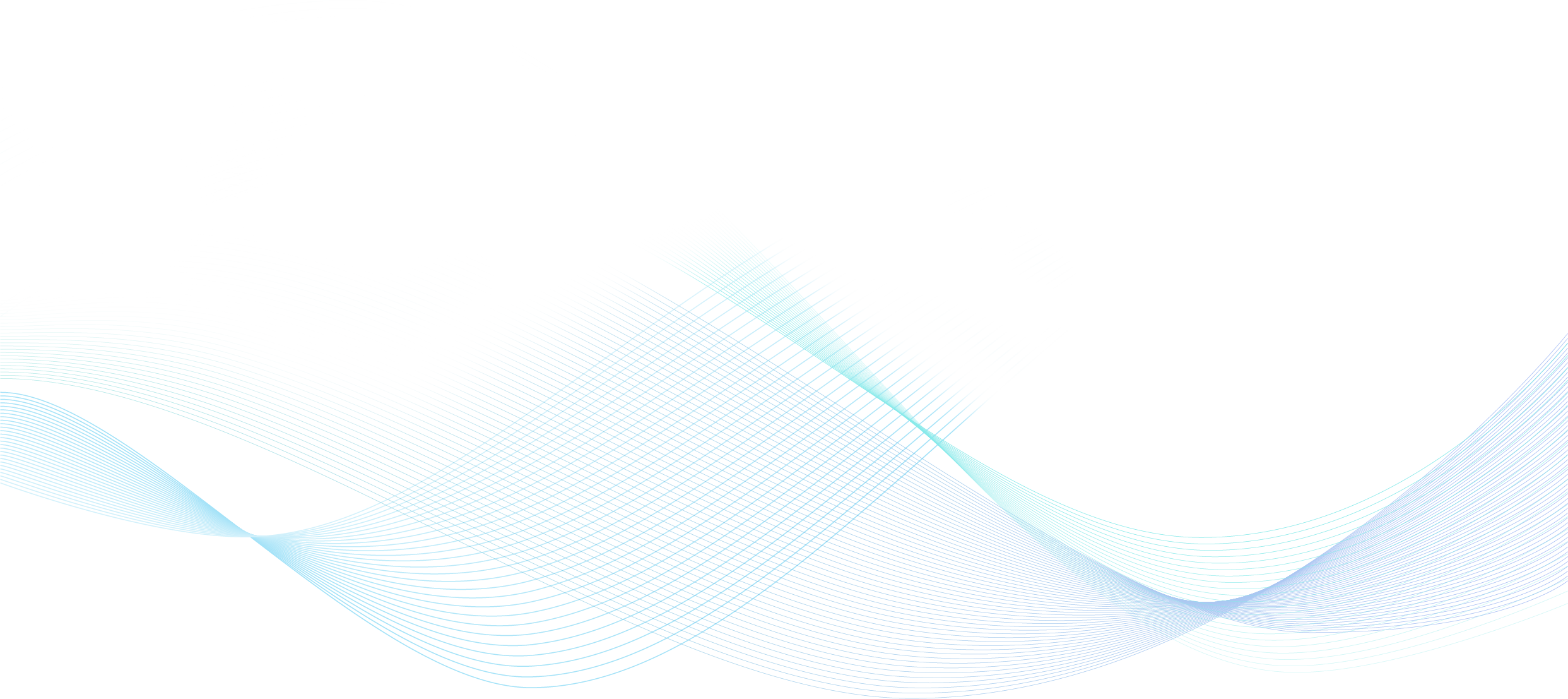 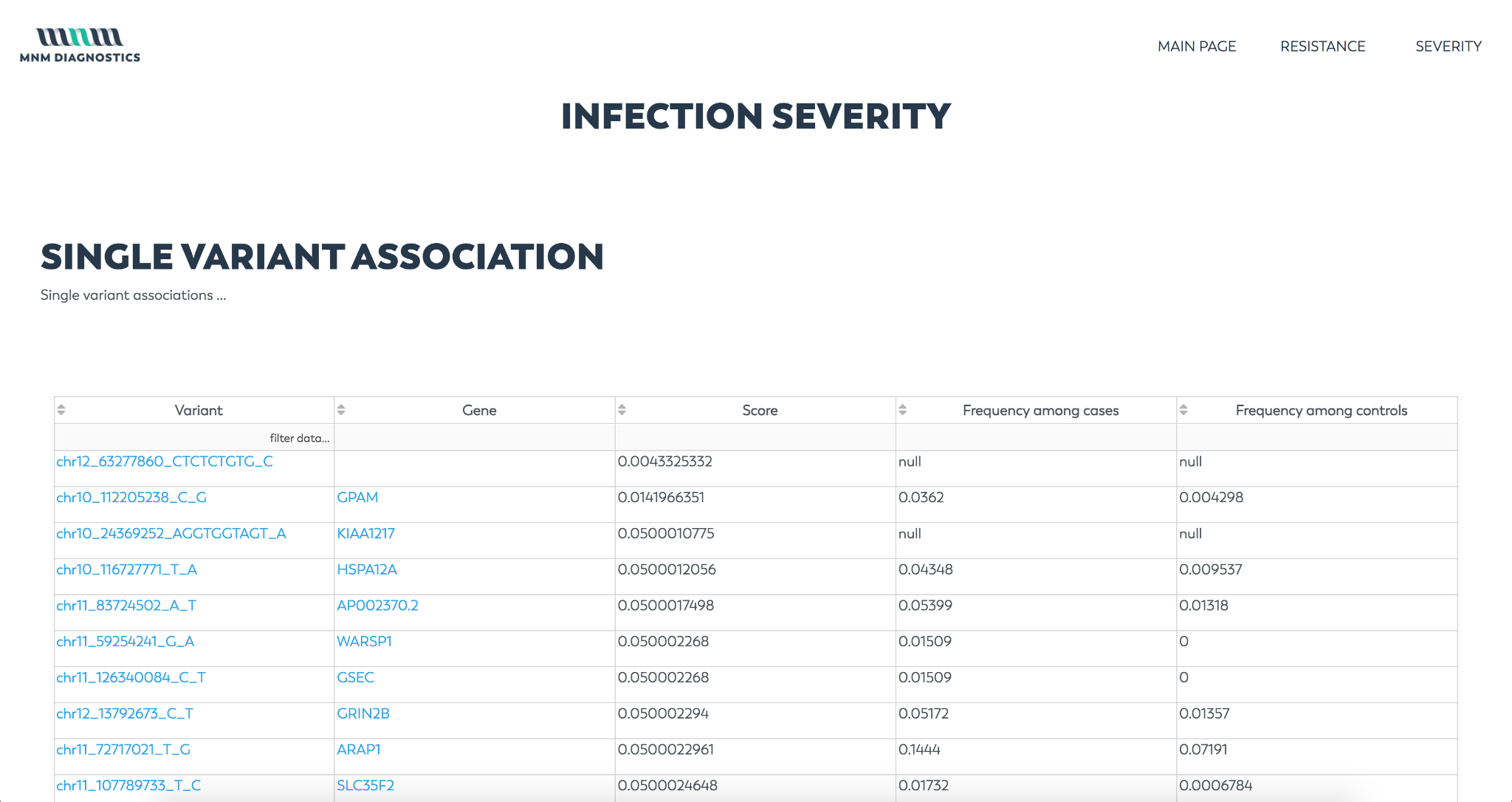 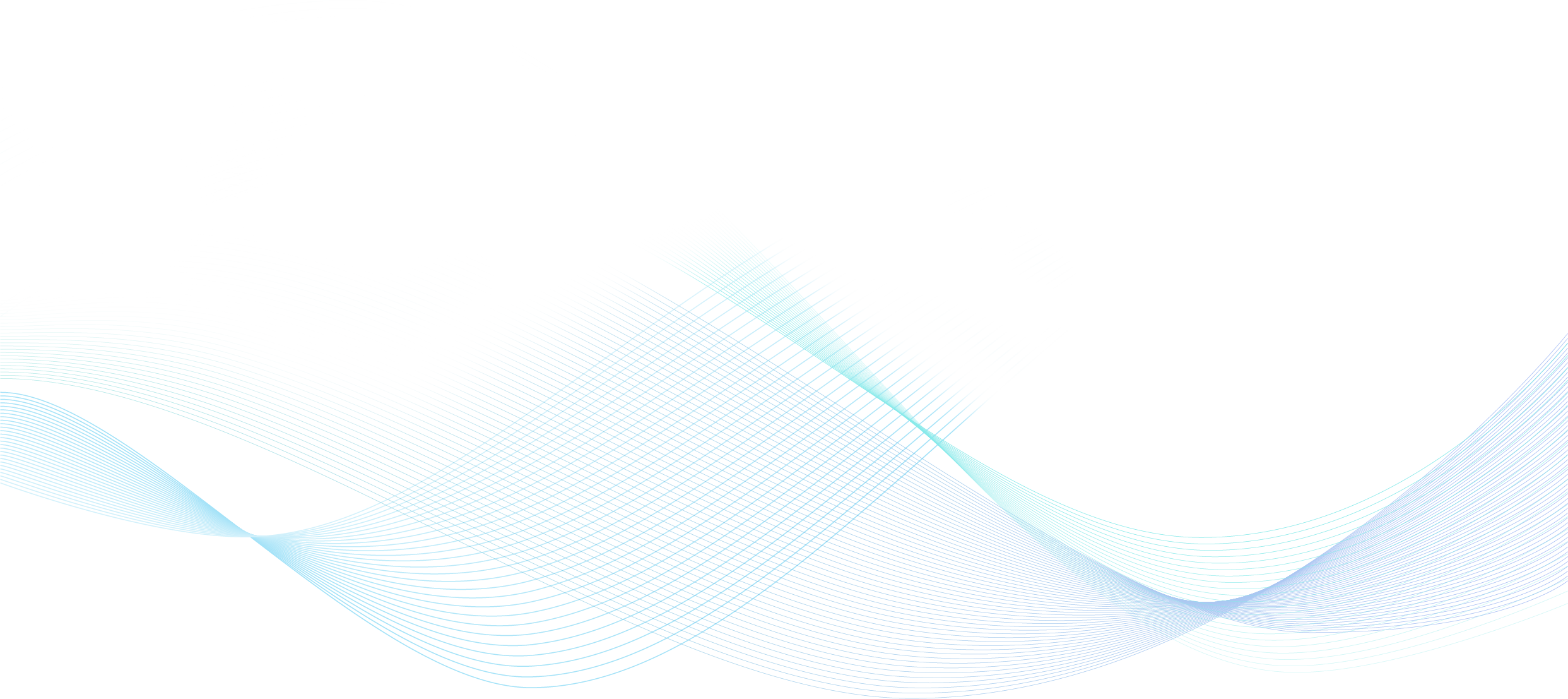 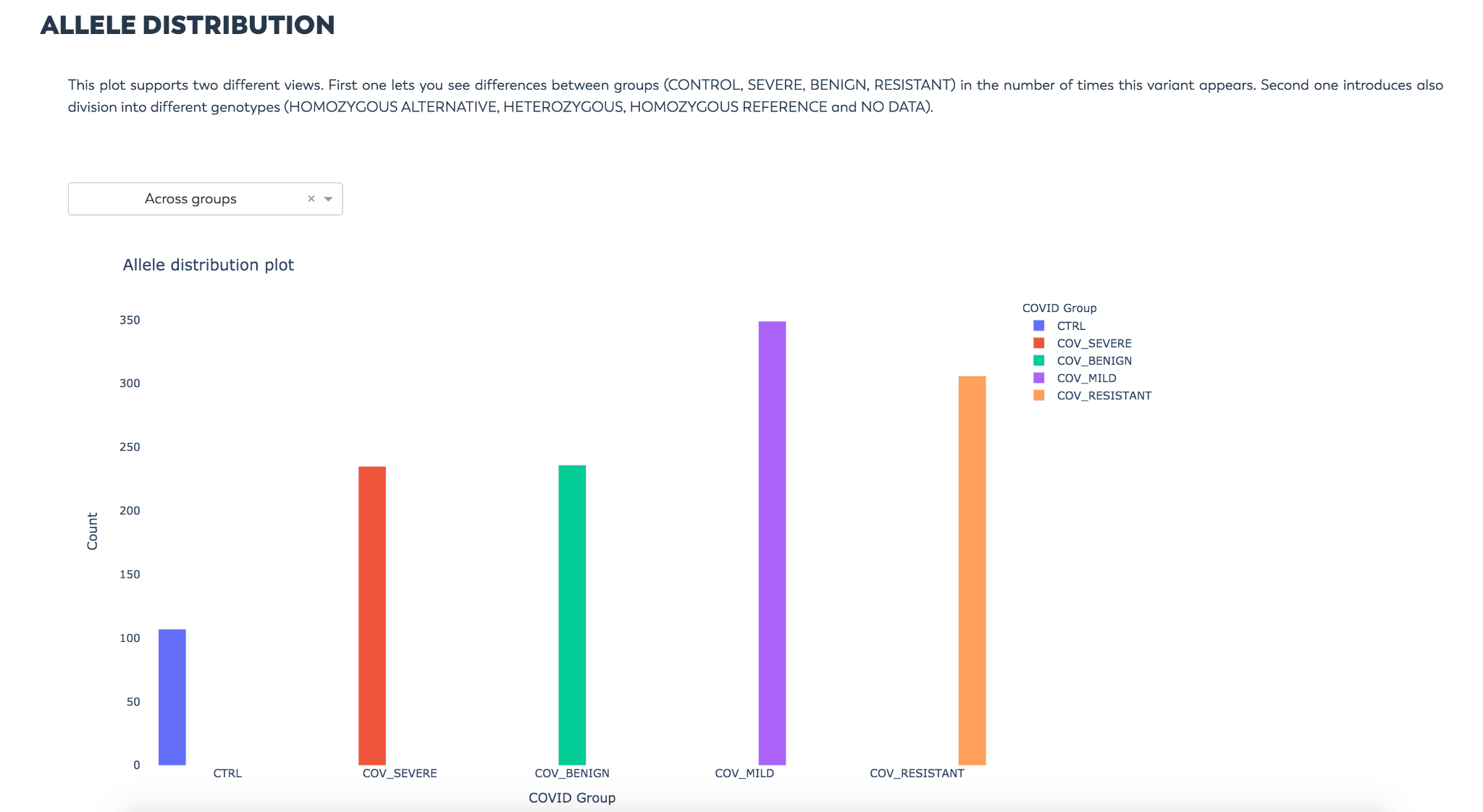 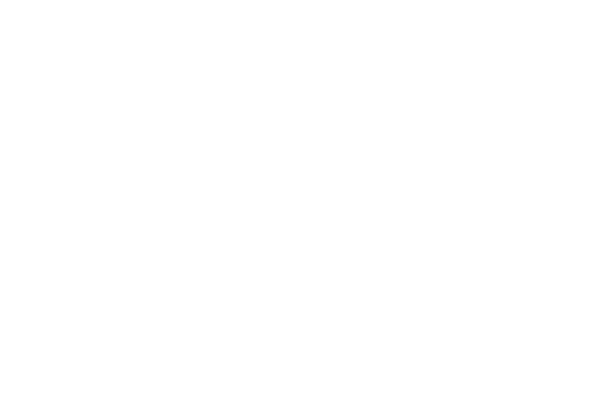 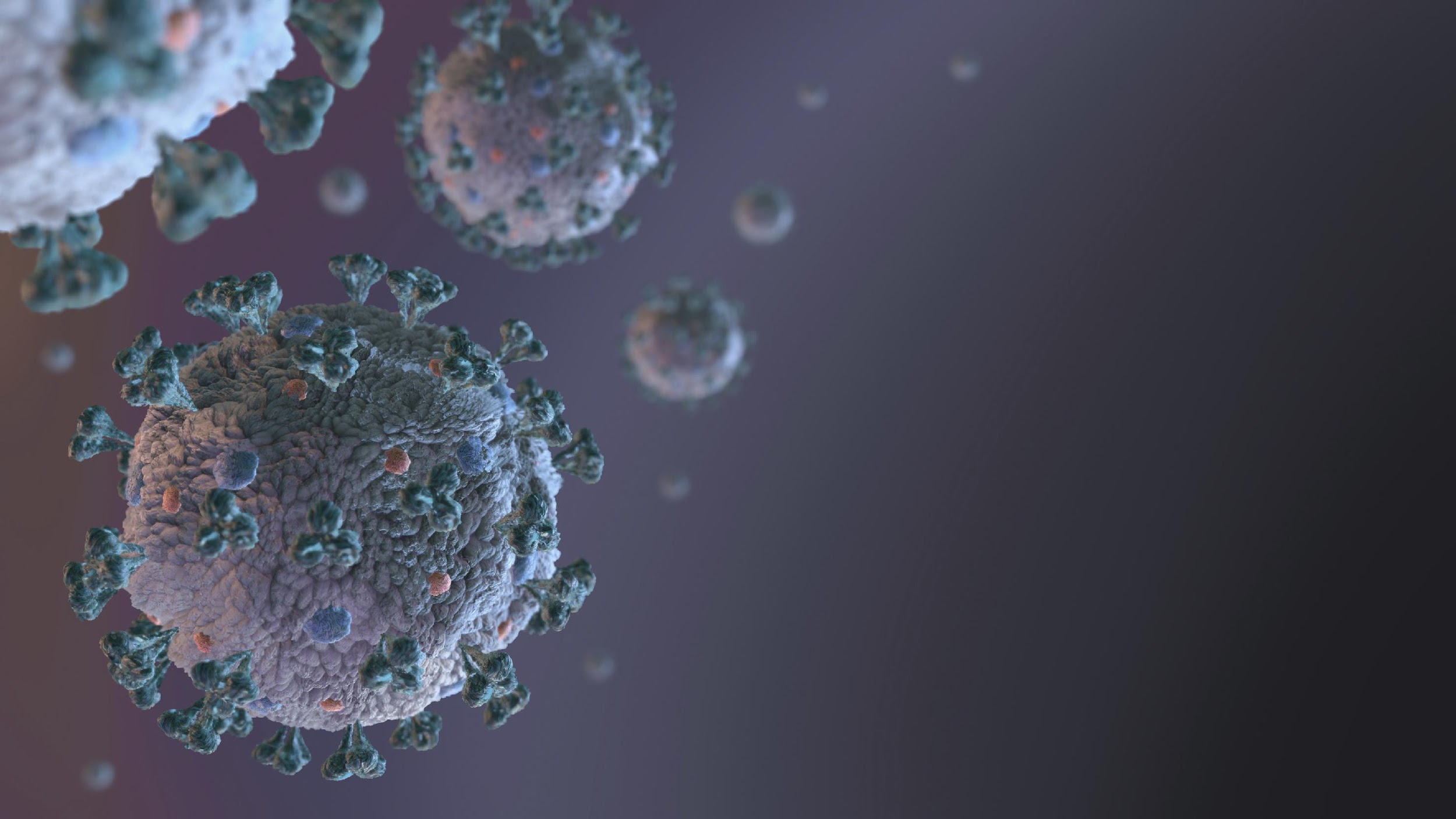 TEST PREDYSPOZYCJI DO CIĘŻKIEGO PRZEBIEGU CHOROBY COVID-19
Warianty genetyczne wybrane 
do testu predyspozycji
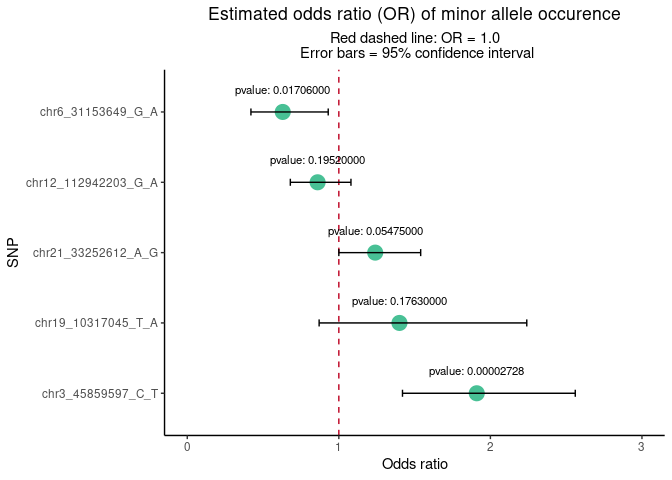 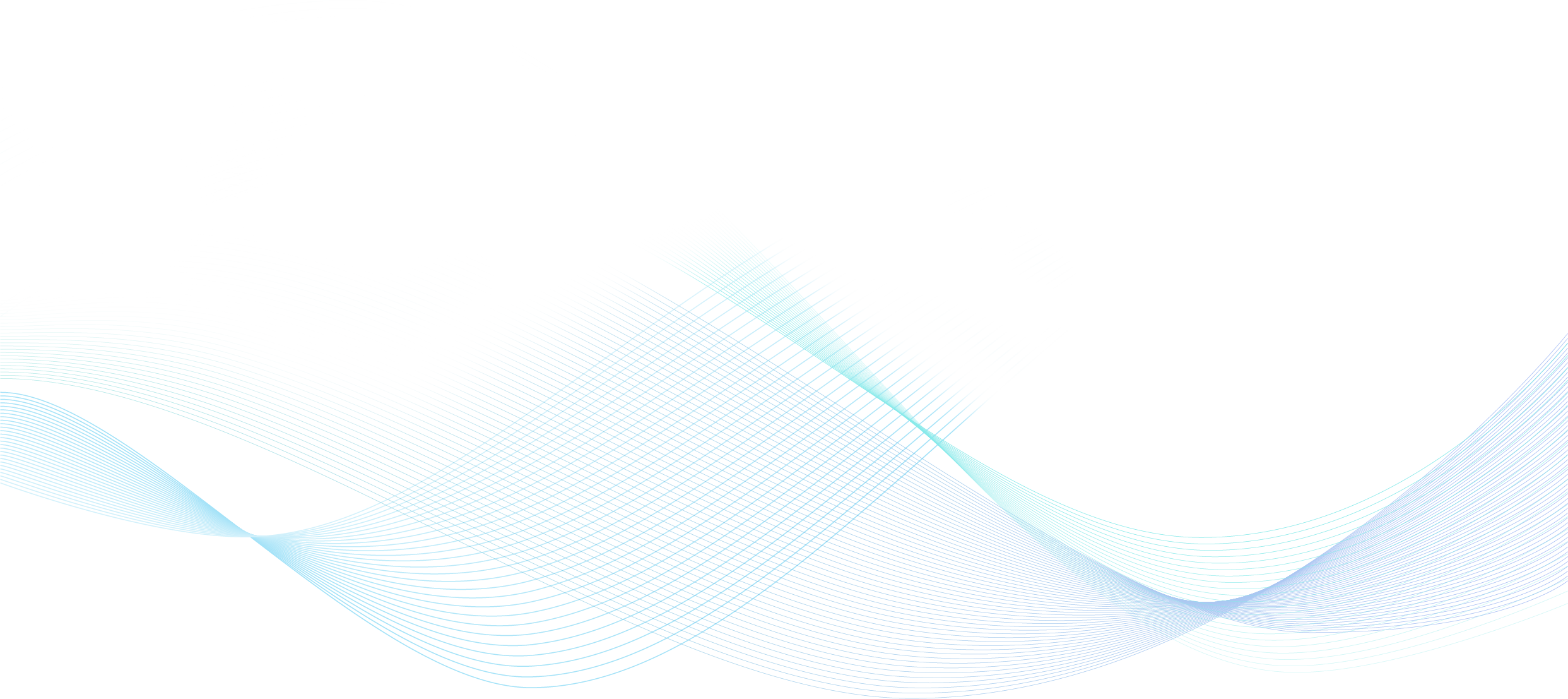 Warianty genetyczne wybrane 
do testu predyspozycji
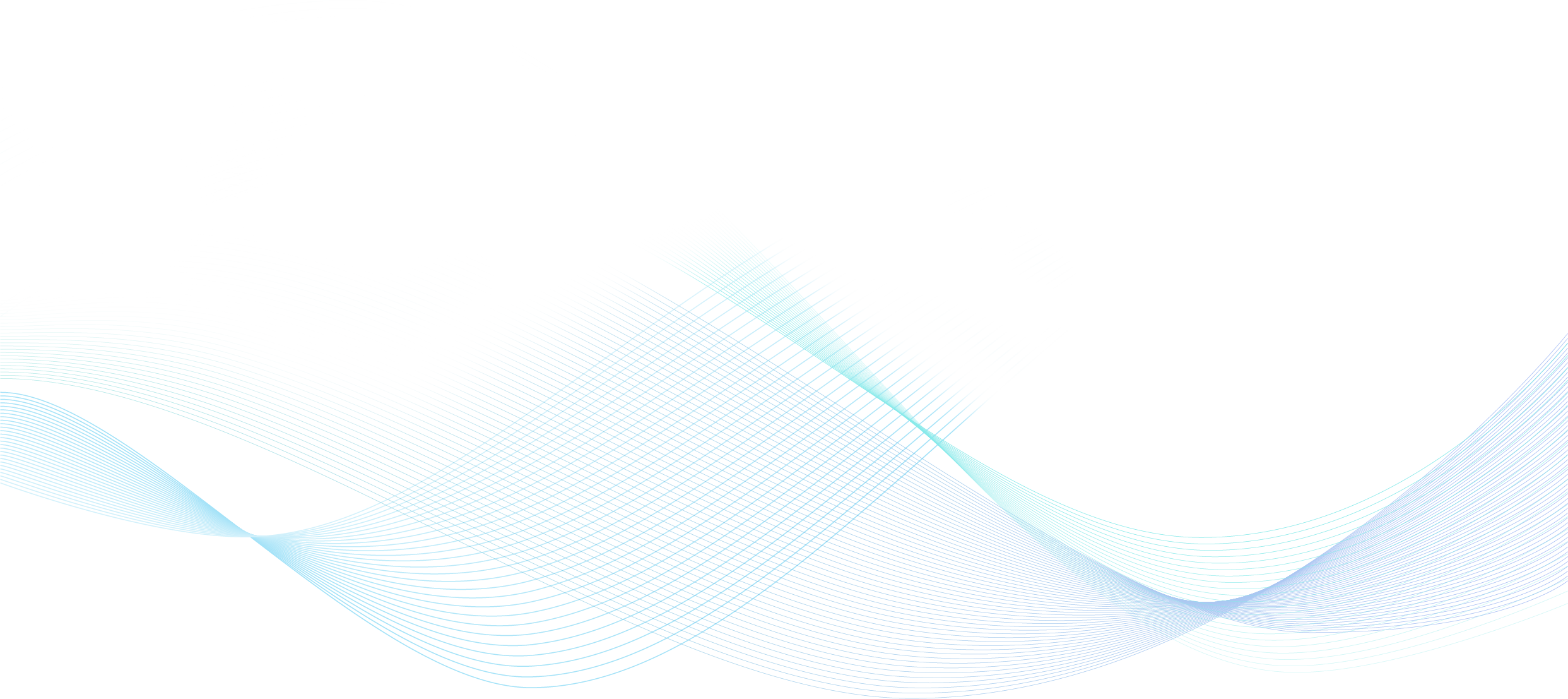 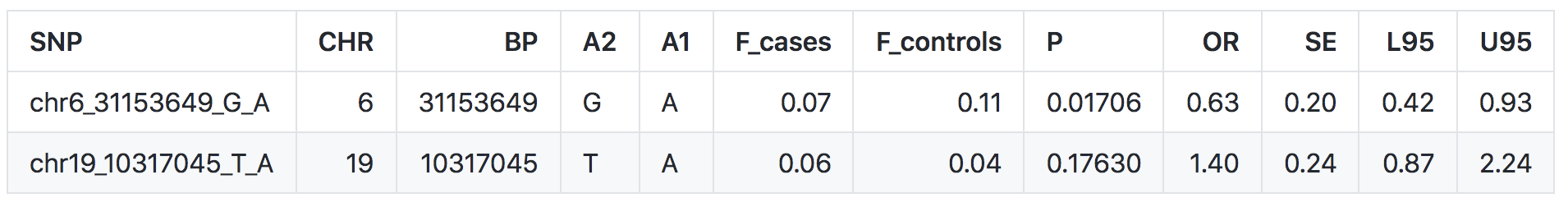 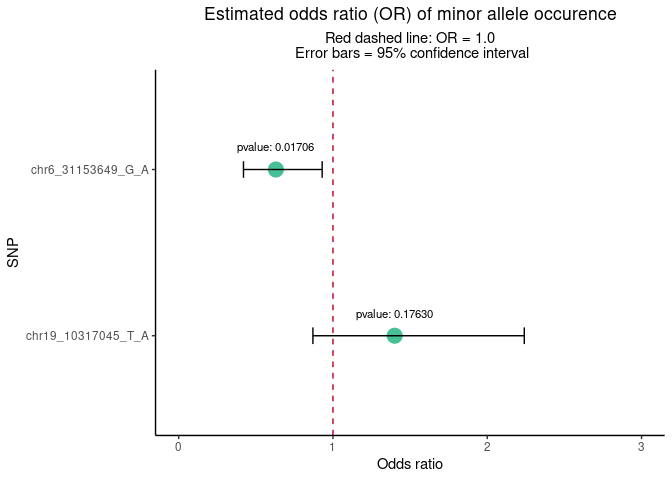 Walidacja analityczna testu
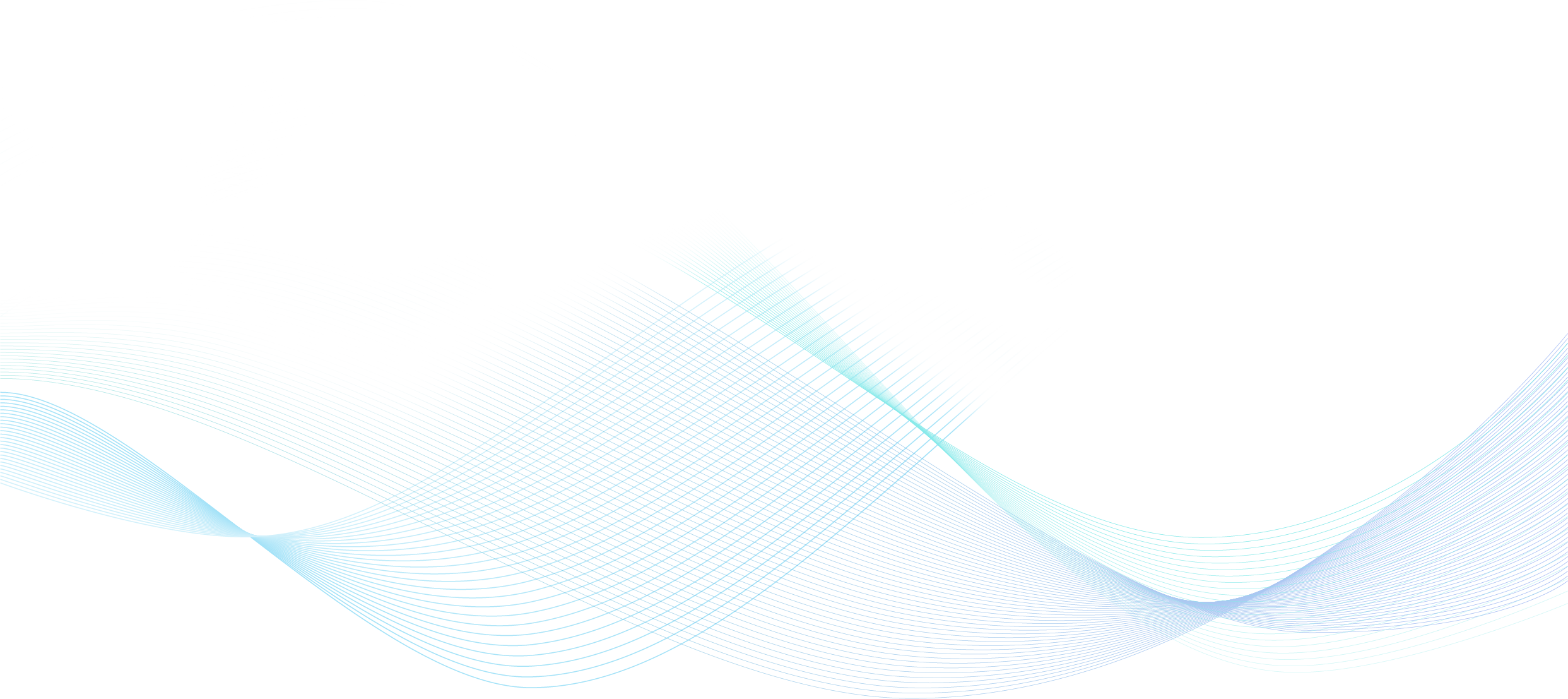 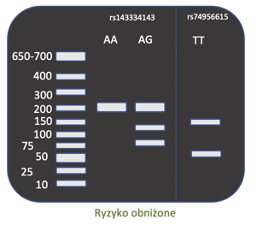 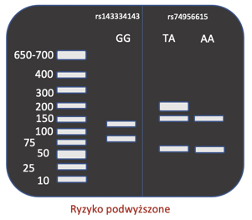 Walidacja analityczna testu
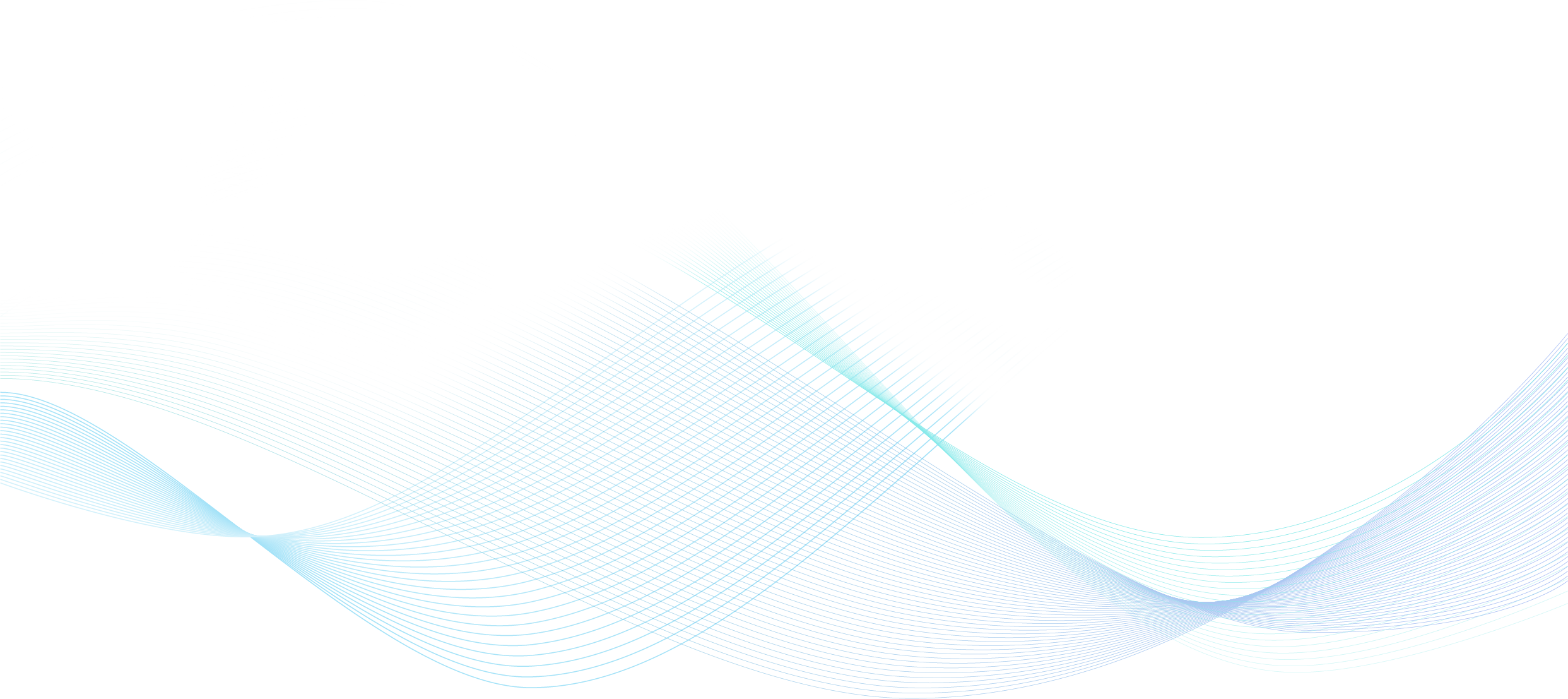 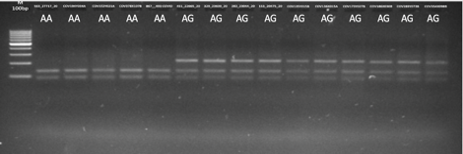 rs143334143
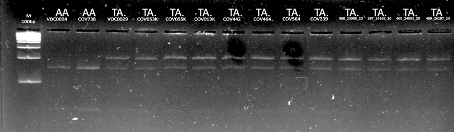 rs74956615
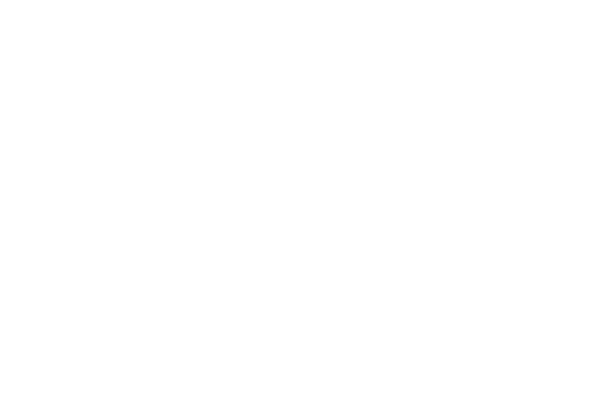 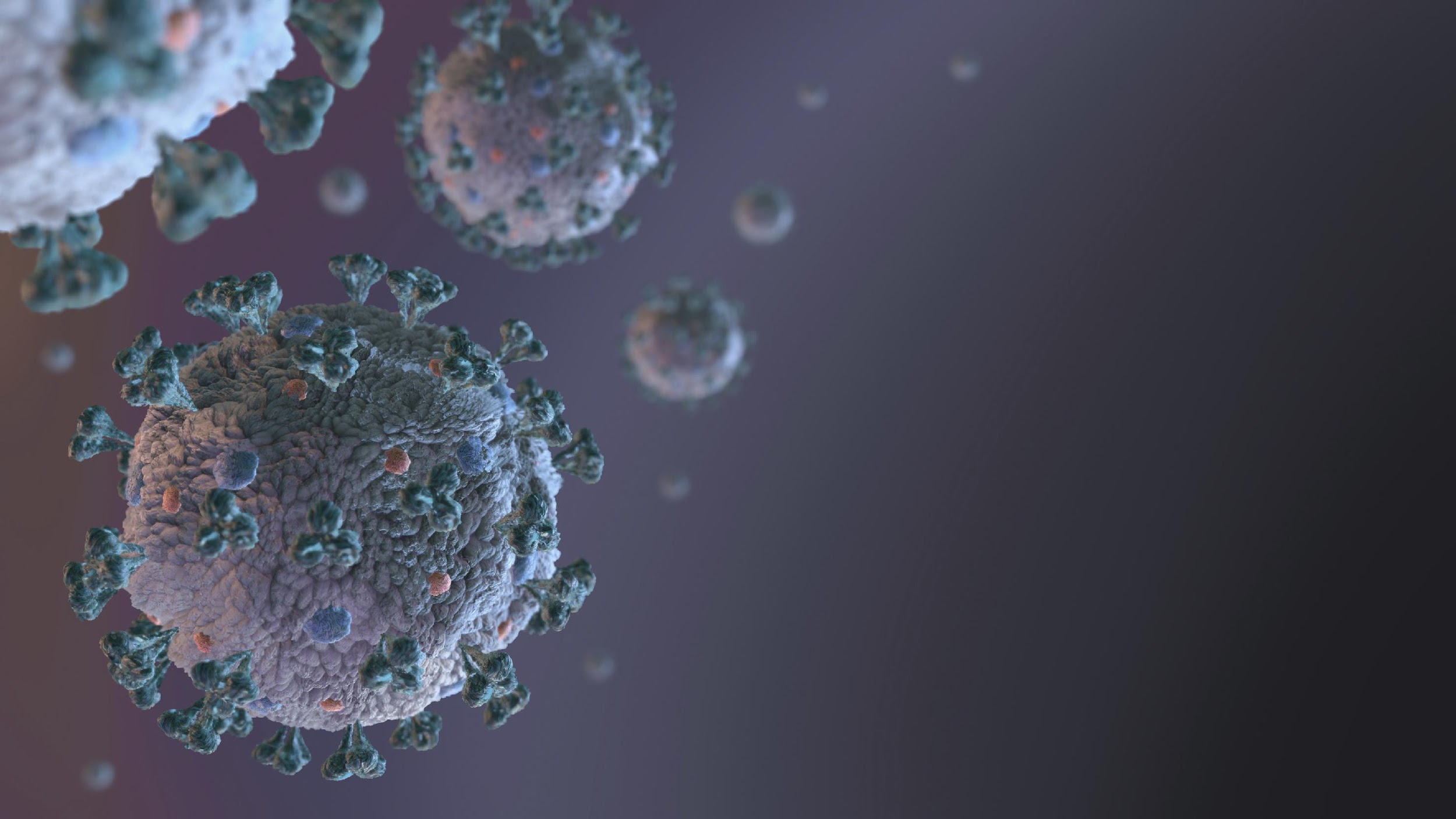 Dziękuję
Zespół MNM Diagnostics
Zespół CSK MSWiA
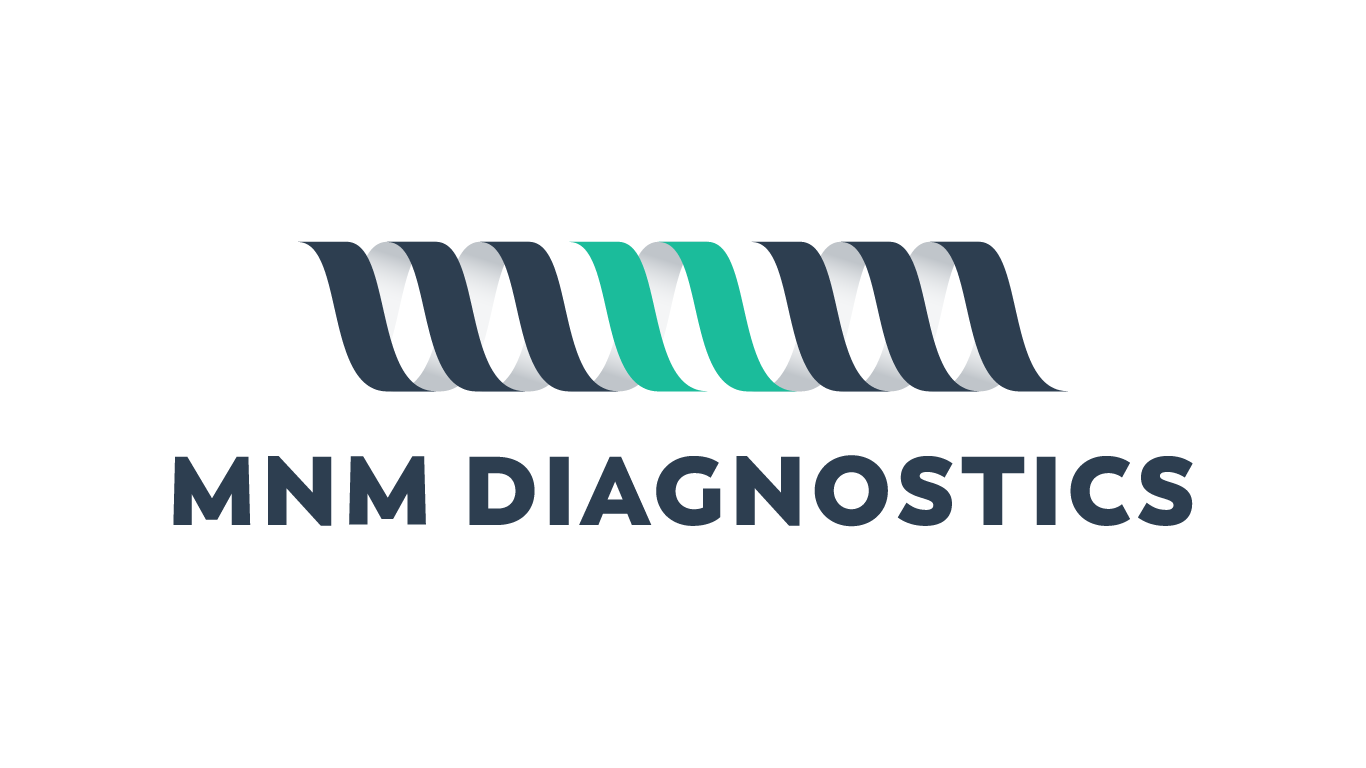 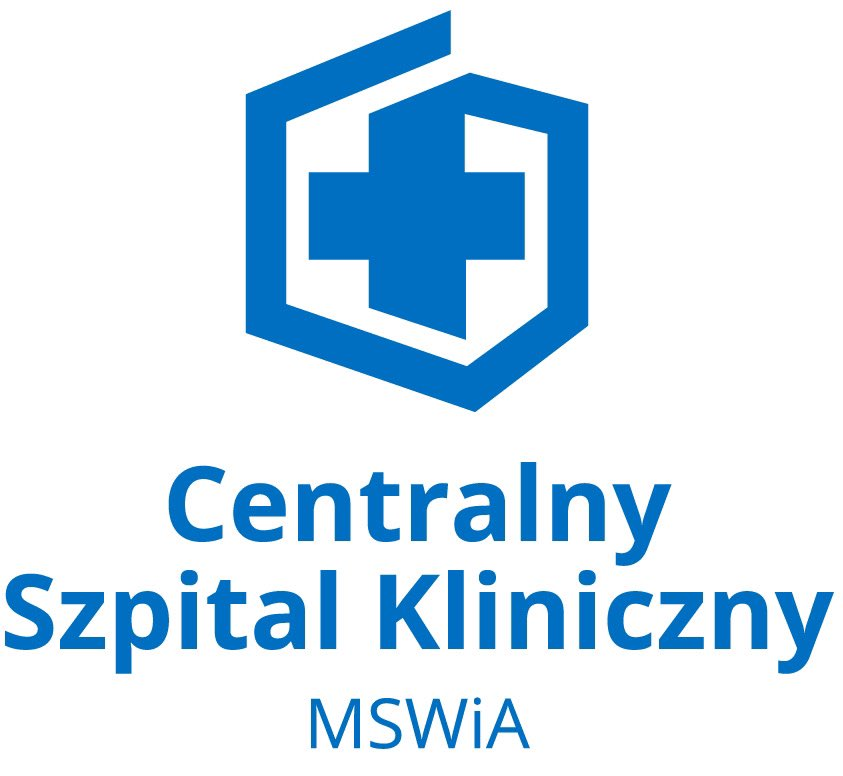